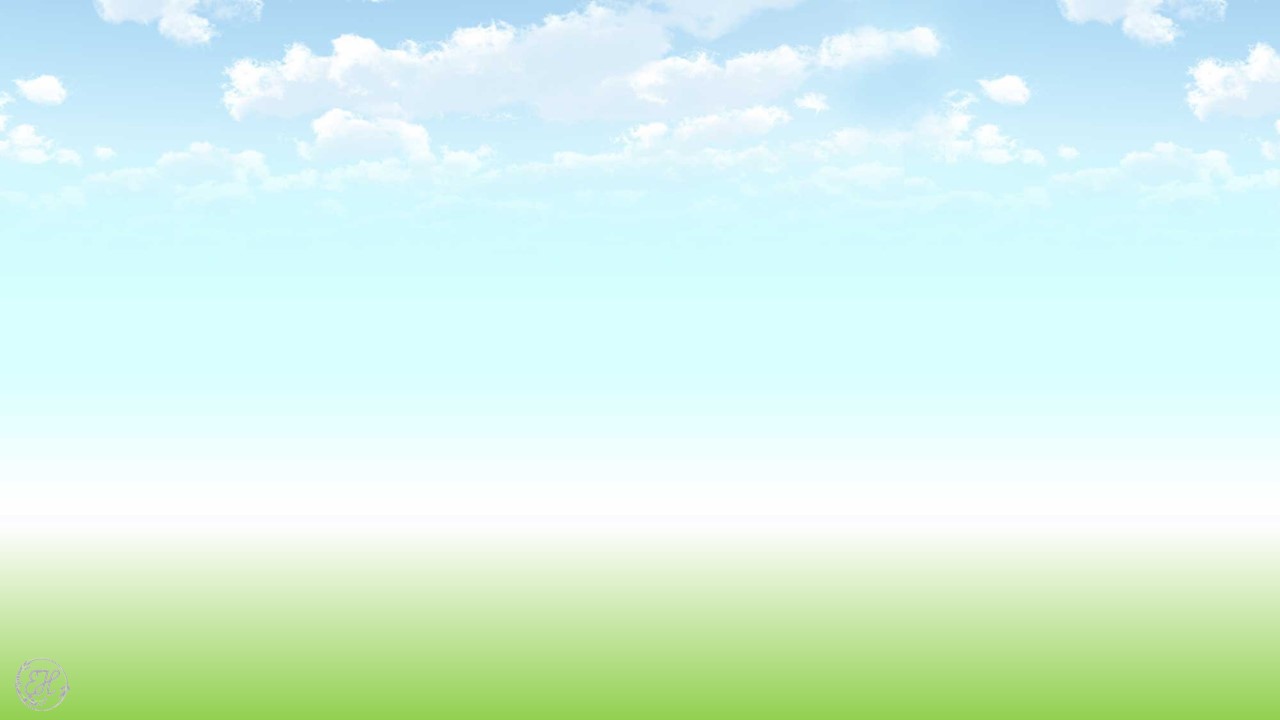 Дидактические игры и упражнения по  формированию лексико-грамматических категорий у дошкольников по теме:
«Фрукты»
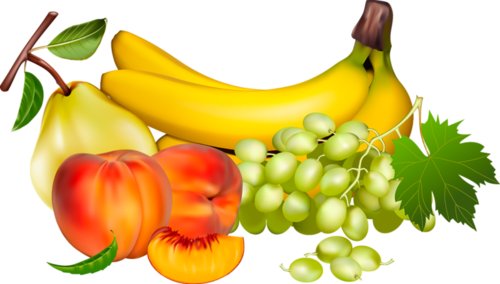 Учитель-логопед: Катаева Н.И.
Это Витя, ему шесть лет. 
Мальчик очень любит помогать маме.  Однажды мама попросила Витю сходить в магазин за фруктами. Но мальчик не знает, что такое фрукты и боится, что не сможет выполнить мамино поручение. Давайте ему поможем.
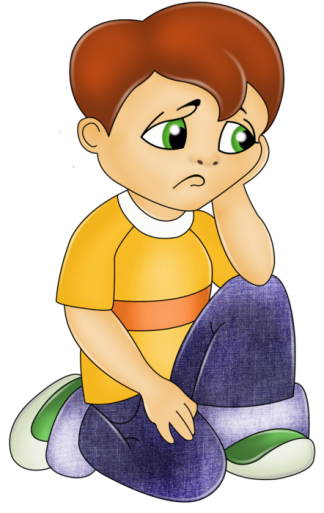 Это магазин. Назовите фрукты, которые вы хотите купить. Не забывайте добавлять к названиям выбранных фруктов «красивые слова», например, не просто «Апельсин», а «Я хочу купить сладкий апельсин»…
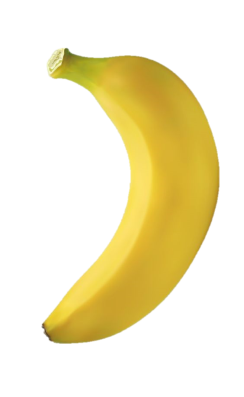 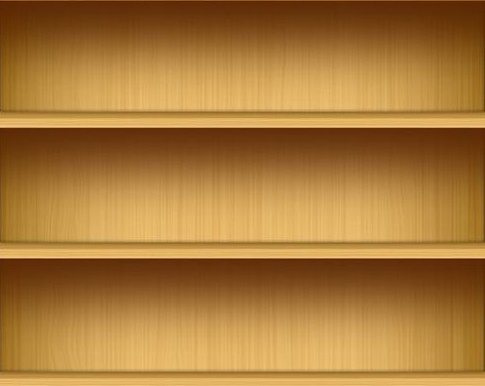 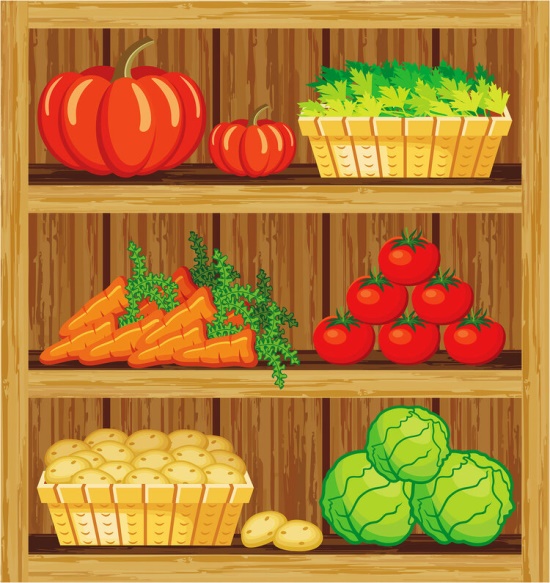 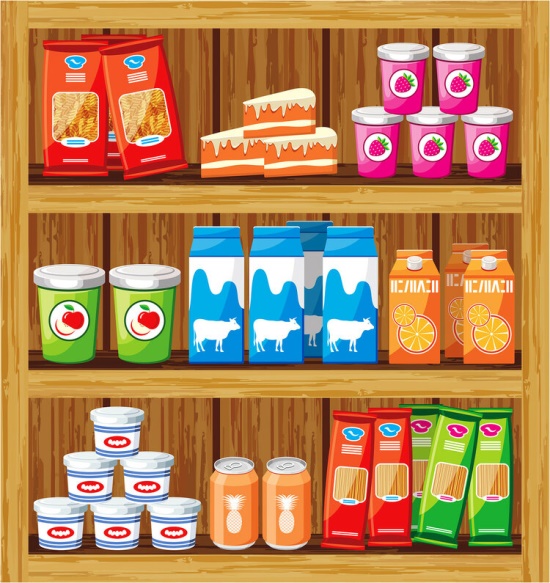 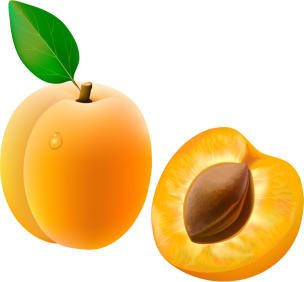 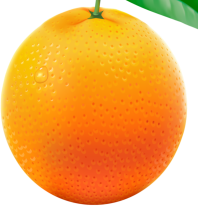 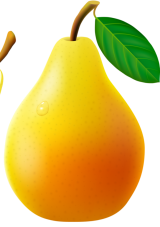 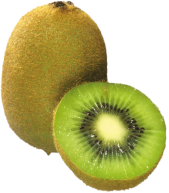 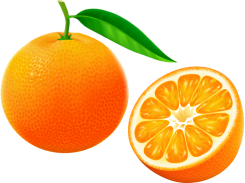 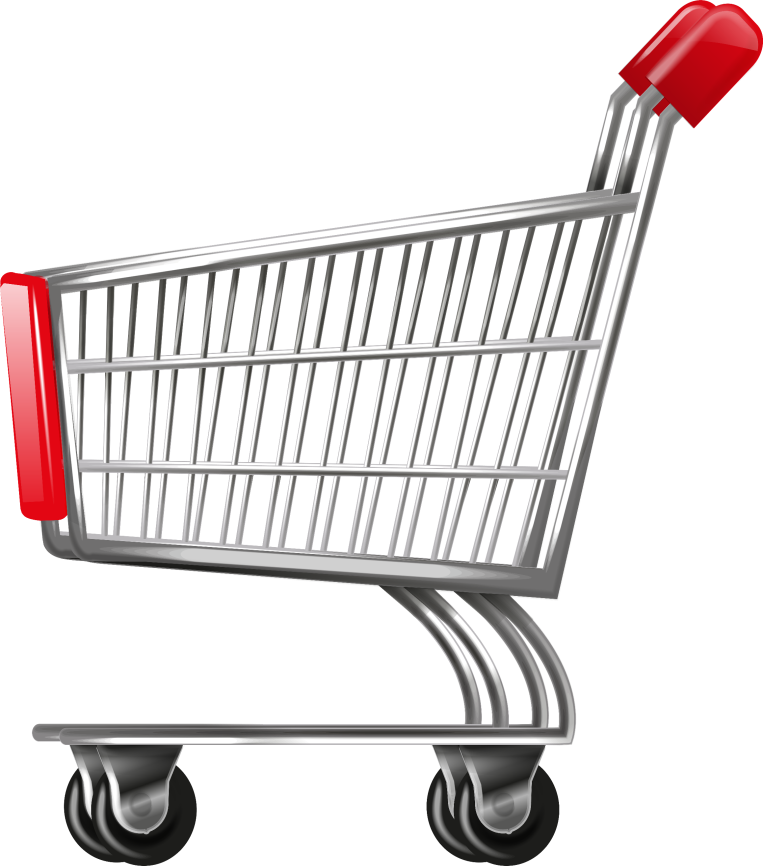 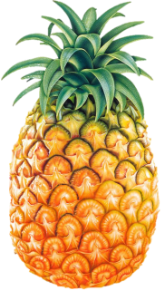 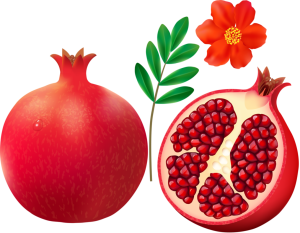 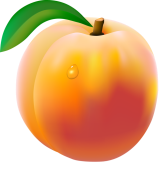 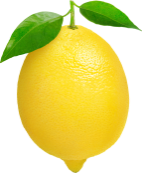 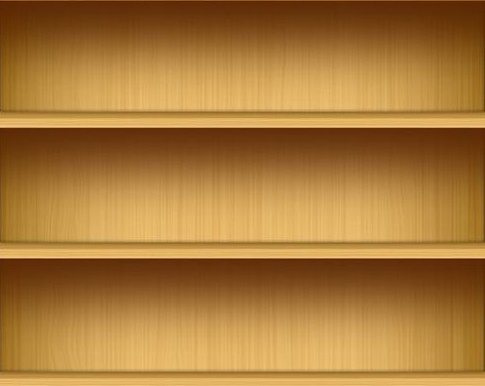 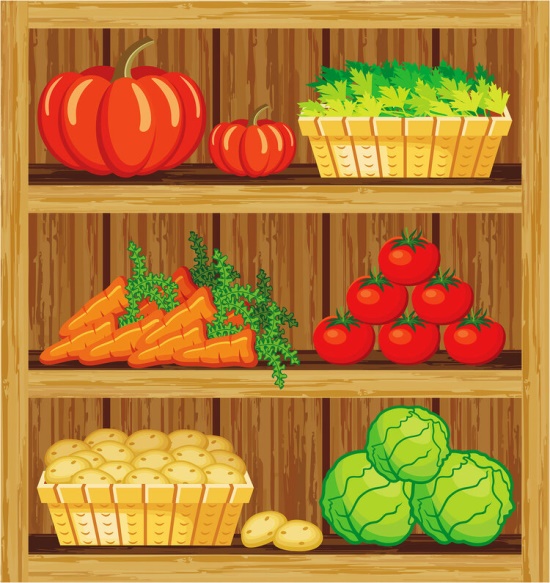 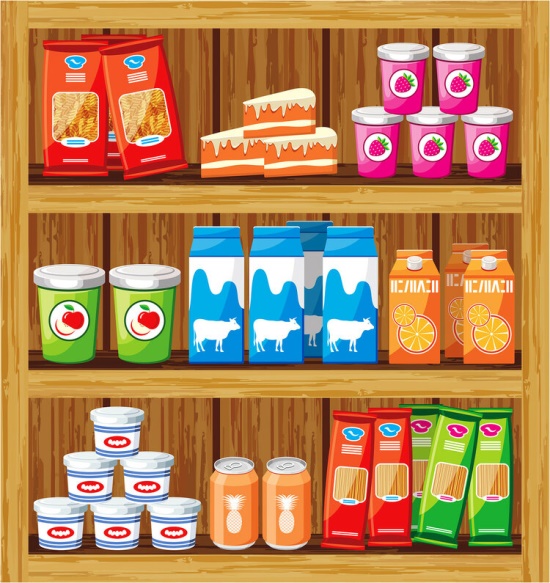 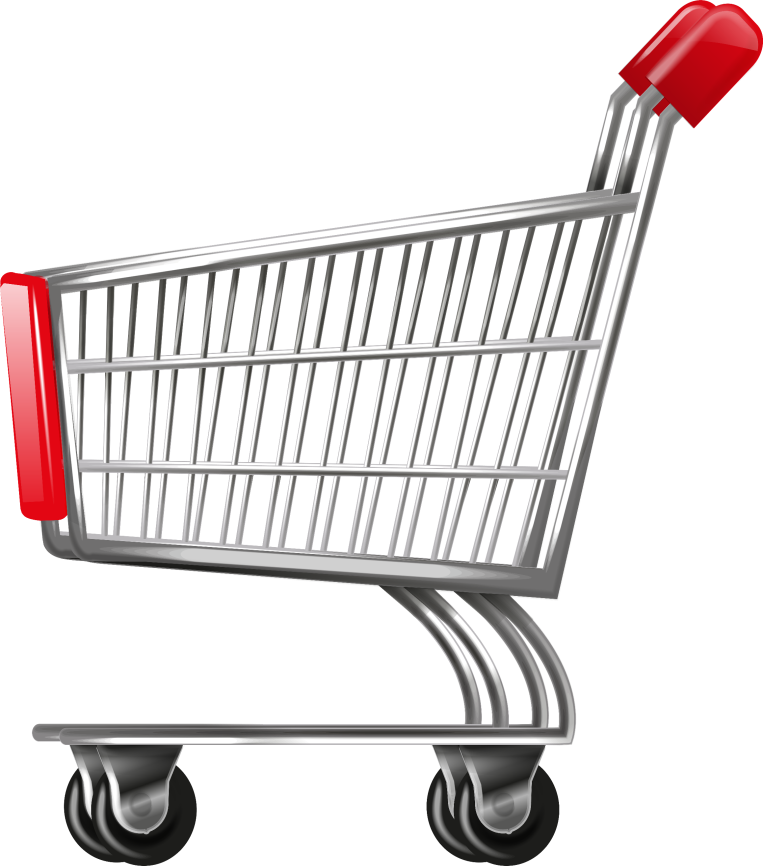 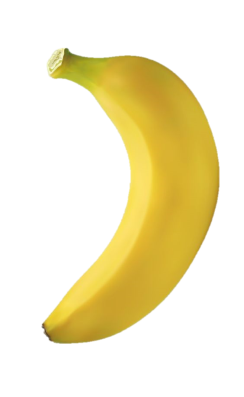 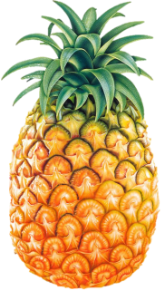 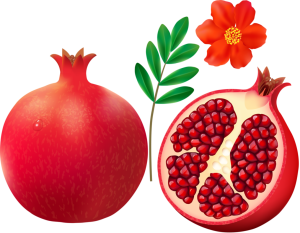 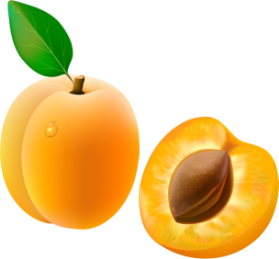 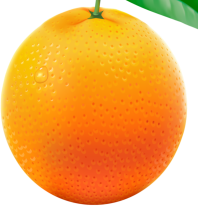 Ребята, посмотрите, как странно расположены товары на некоторых полках магазина. По-моему, продавцы ошиблись. Найдите их ошибки и объясните, что не так. (Не нужно класть на стеллаж помидор, т.к. это овощ, а персик, абрикос и яблоко это фрукты)
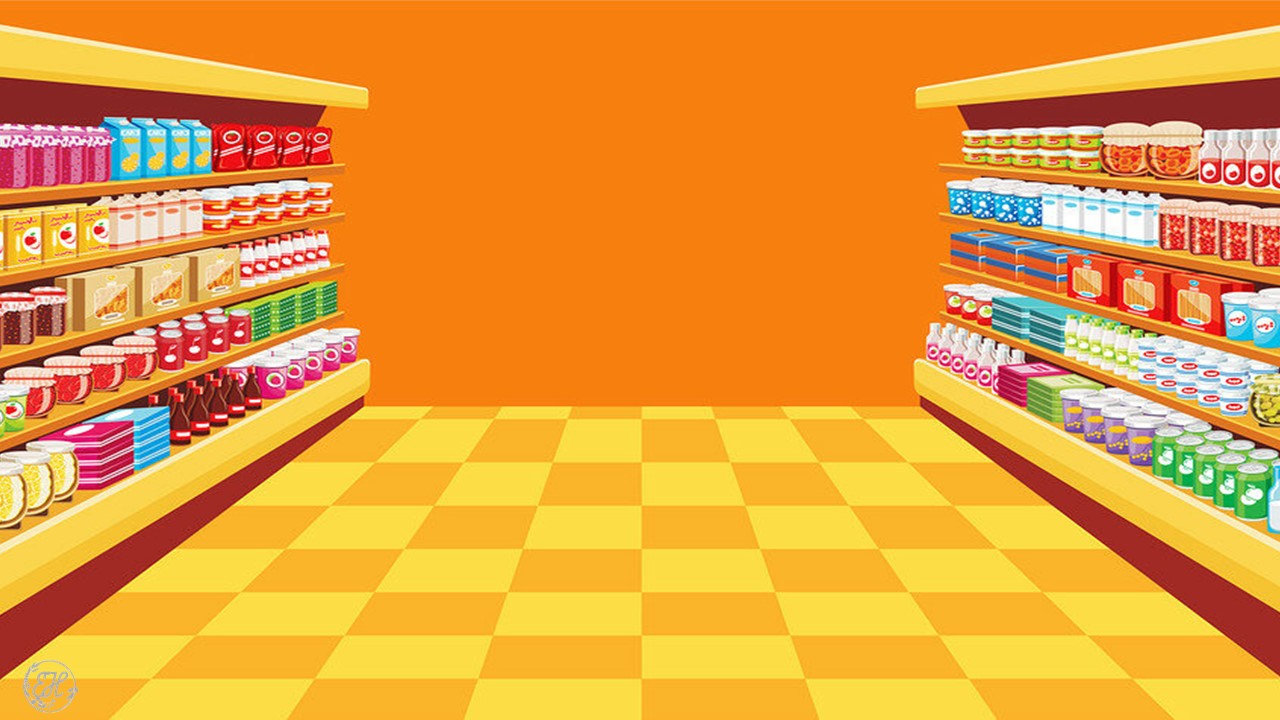 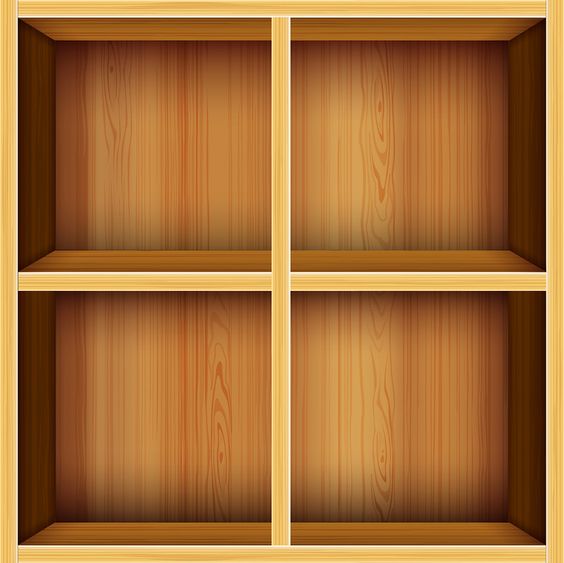 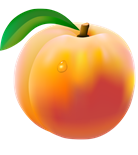 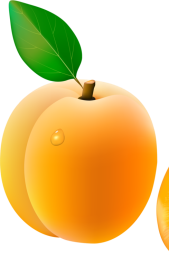 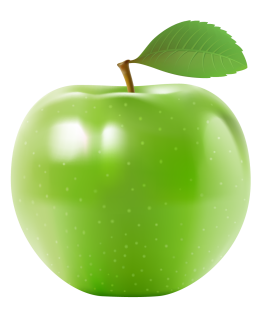 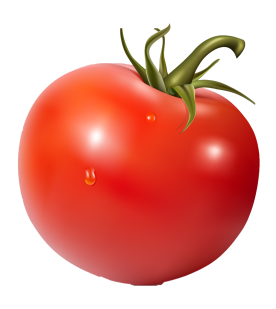 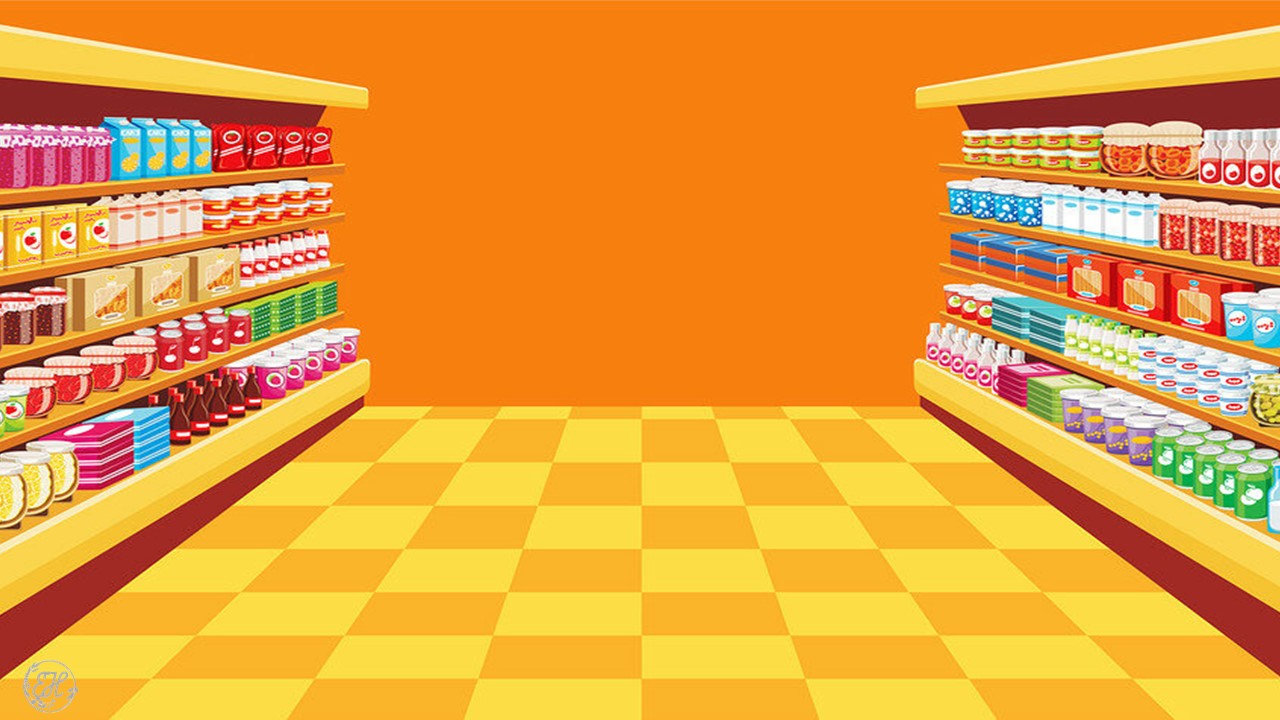 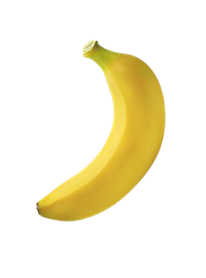 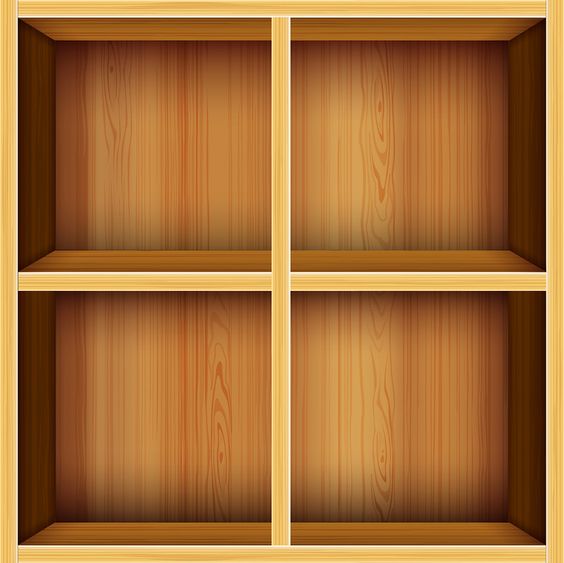 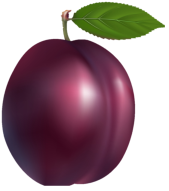 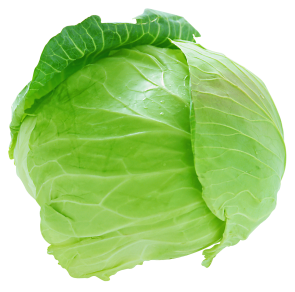 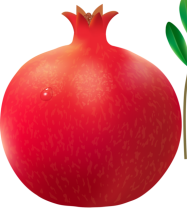 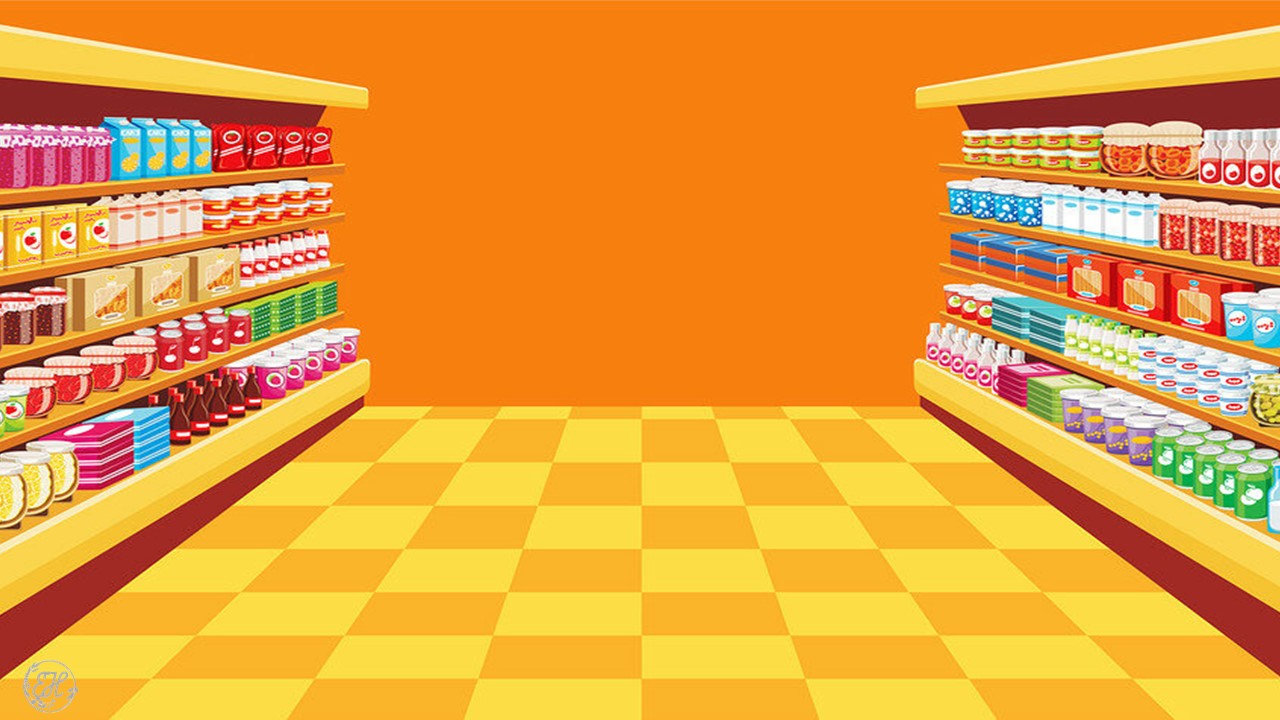 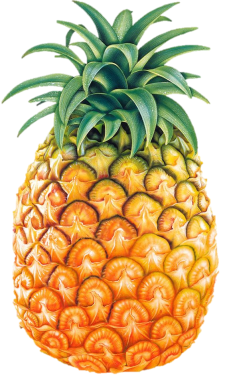 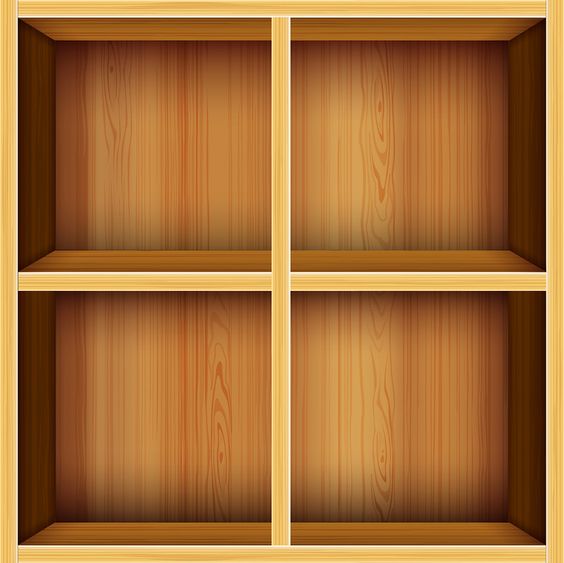 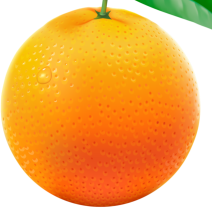 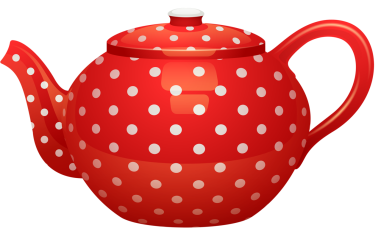 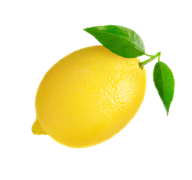 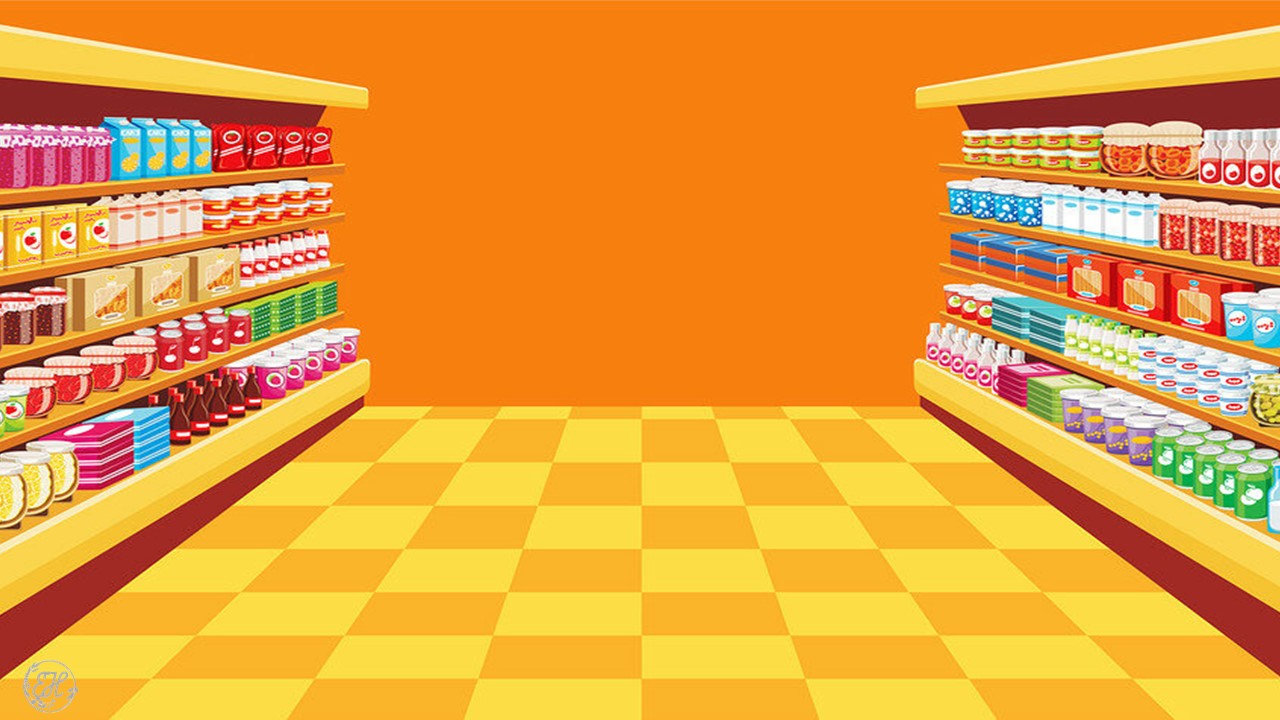 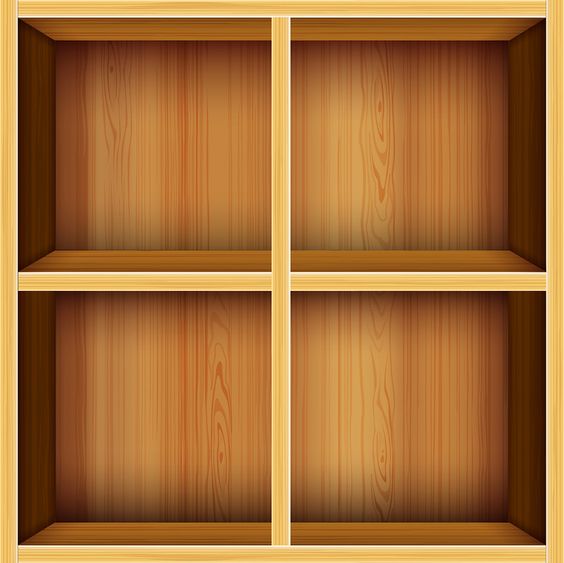 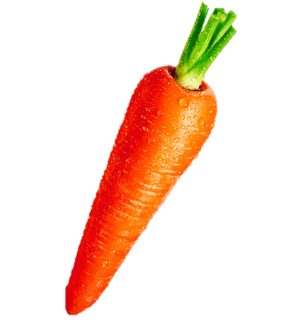 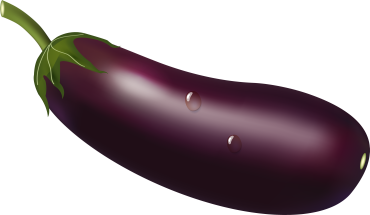 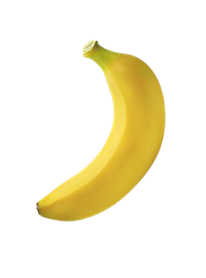 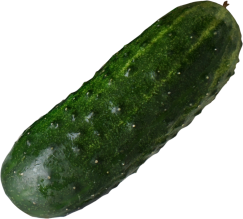 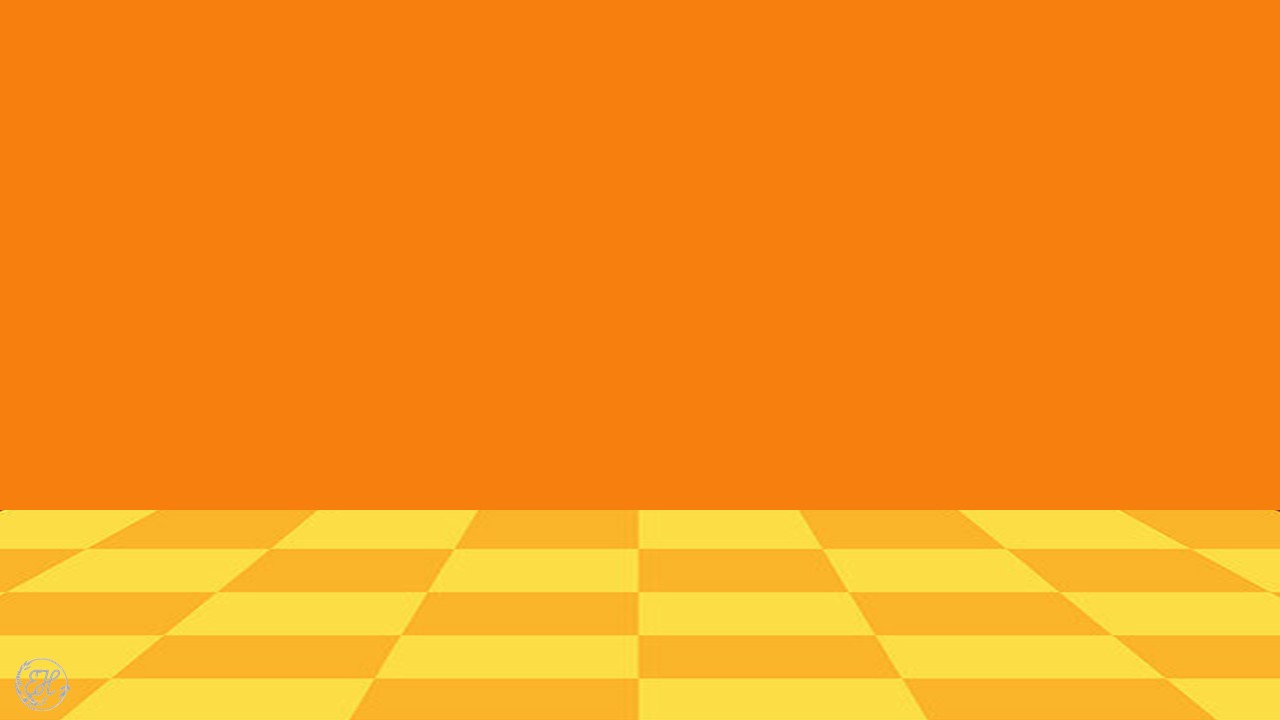 Пора идти на кассу.
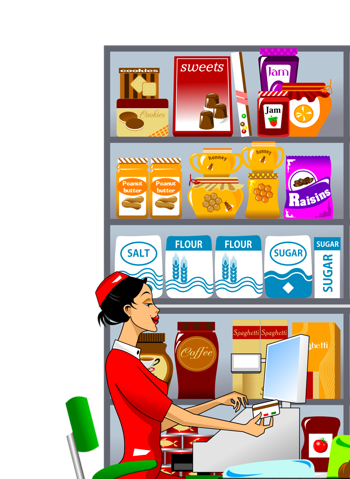 Сегодня в магазине акция! Покупаете большой фрукт – получаете бесплатно маленький.
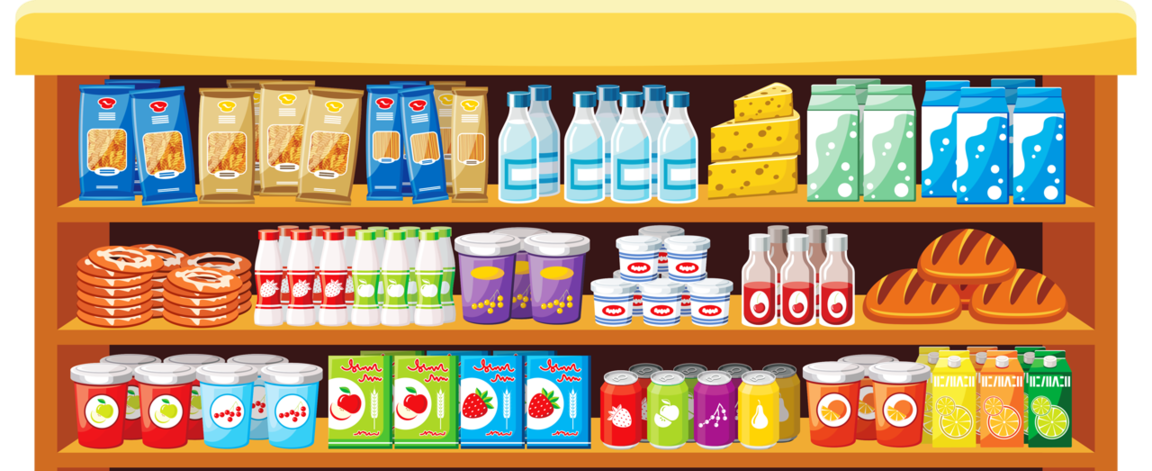 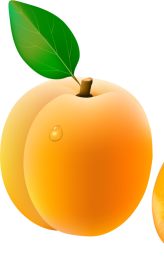 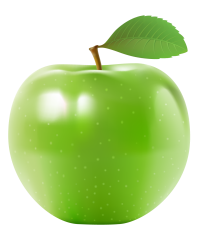 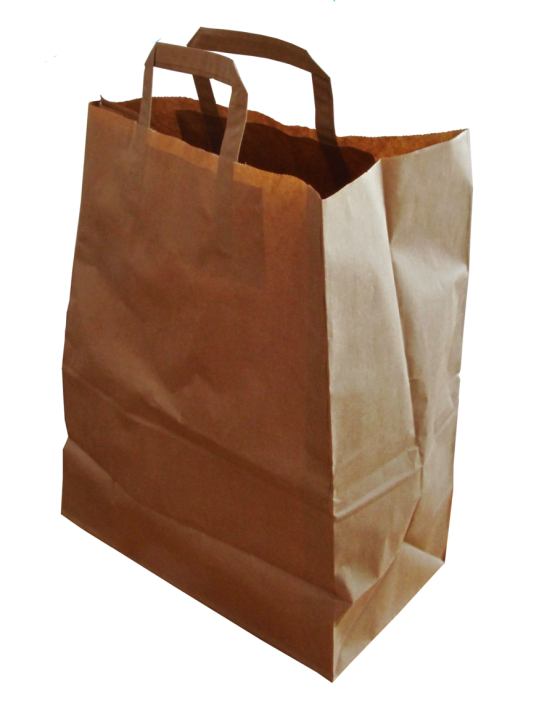 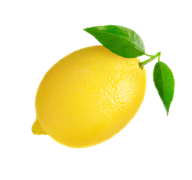 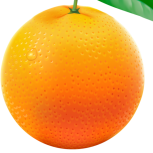 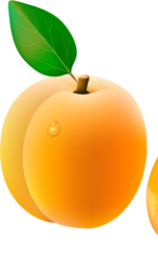 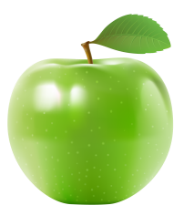 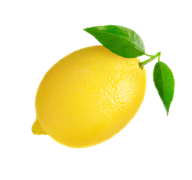 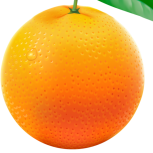 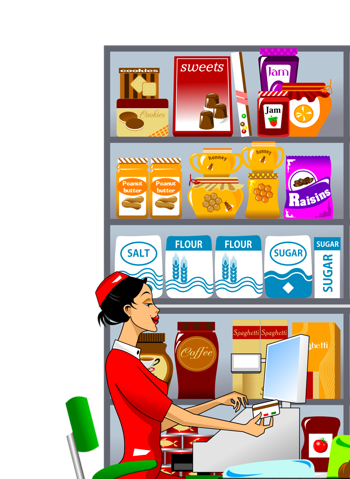 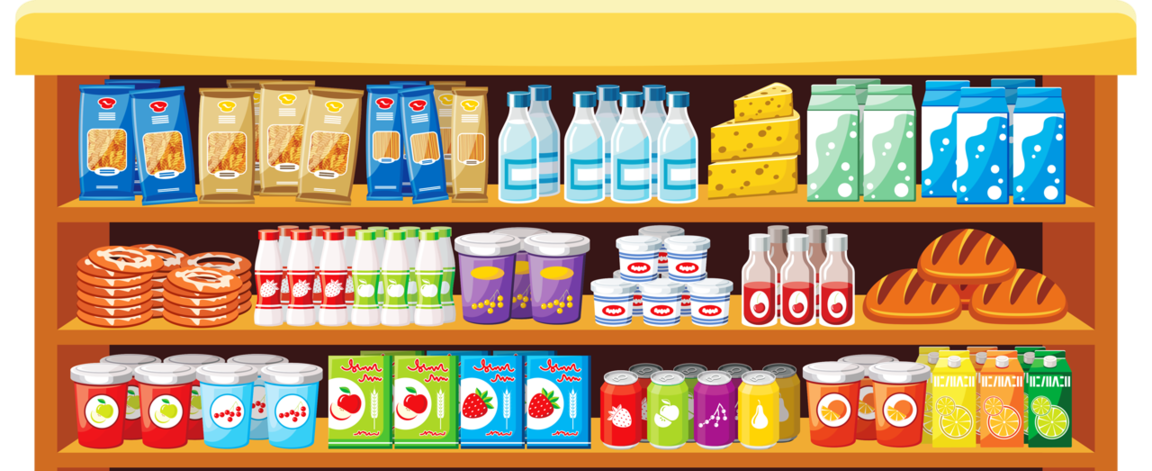 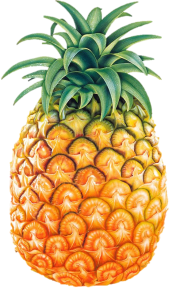 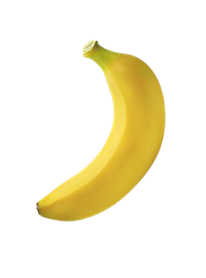 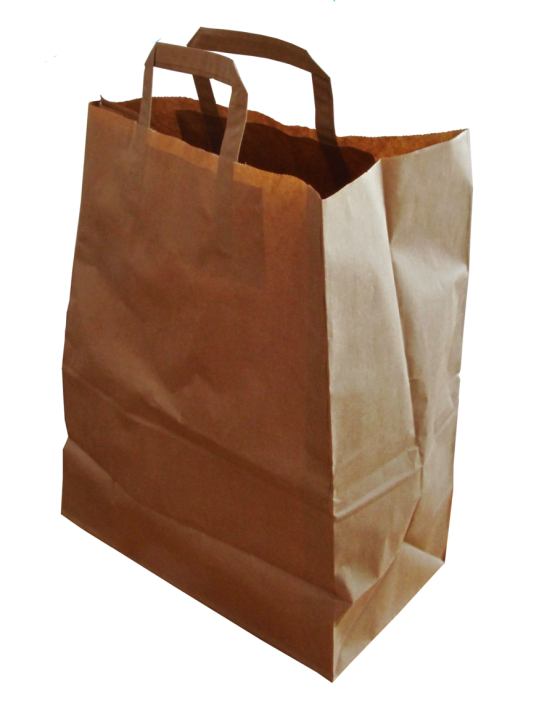 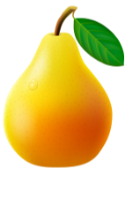 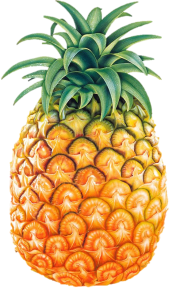 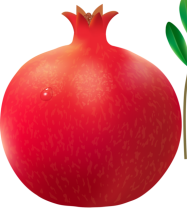 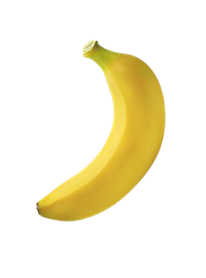 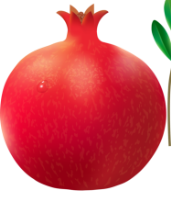 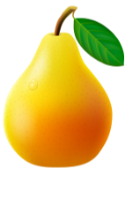 Витя купил много фруктов. Давайте посчитаем, сколько…
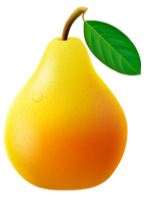 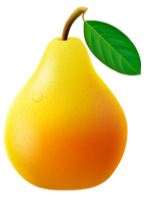 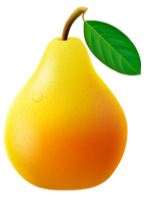 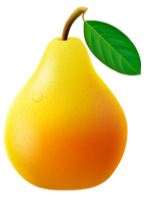 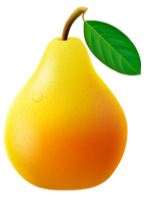 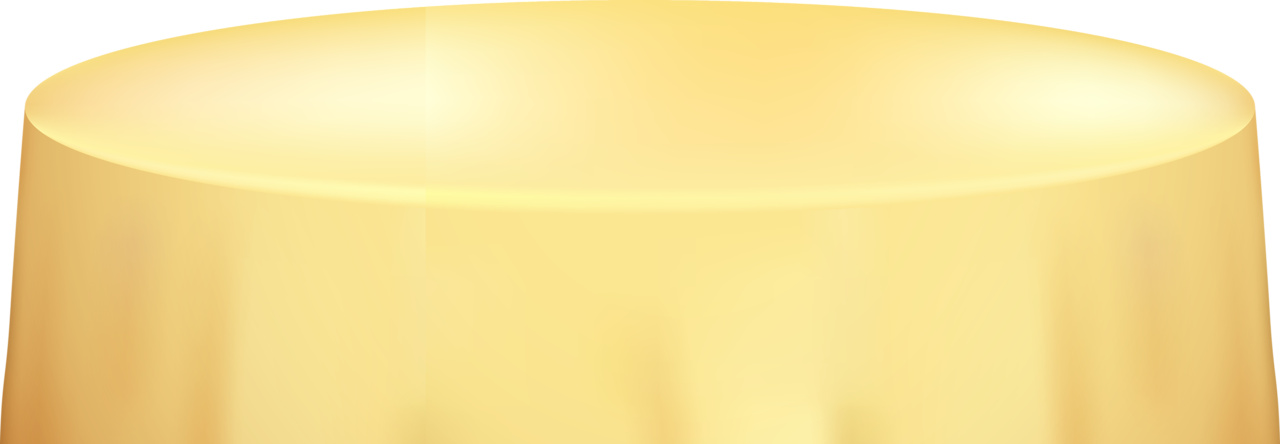 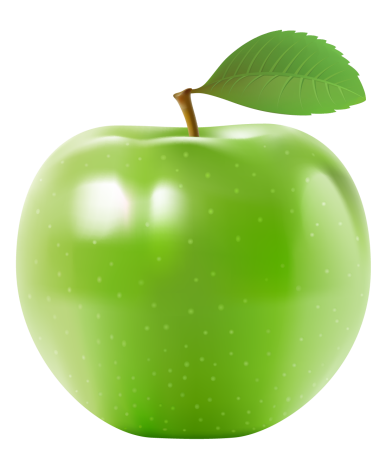 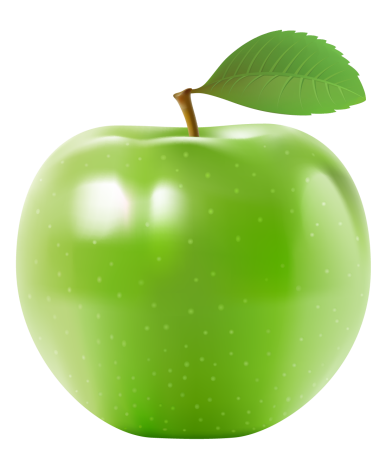 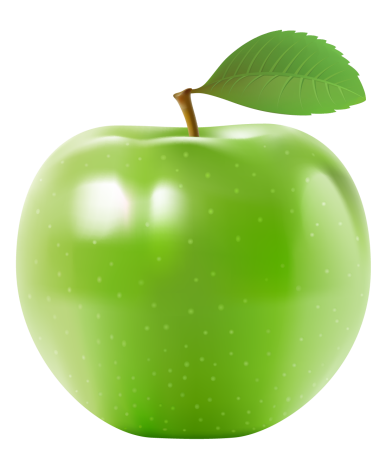 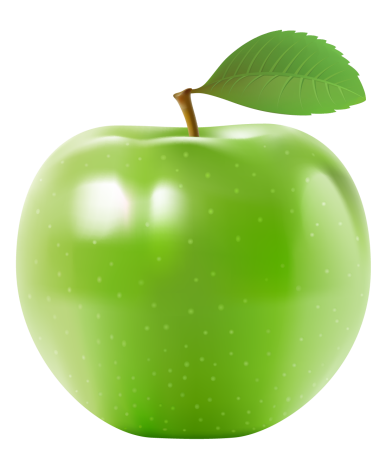 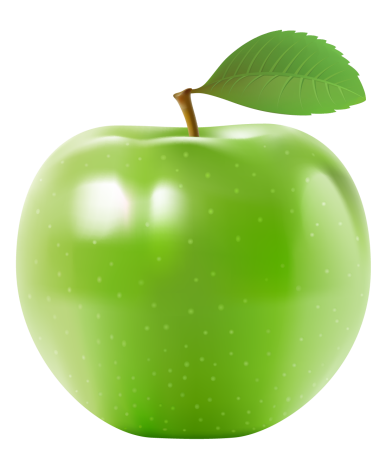 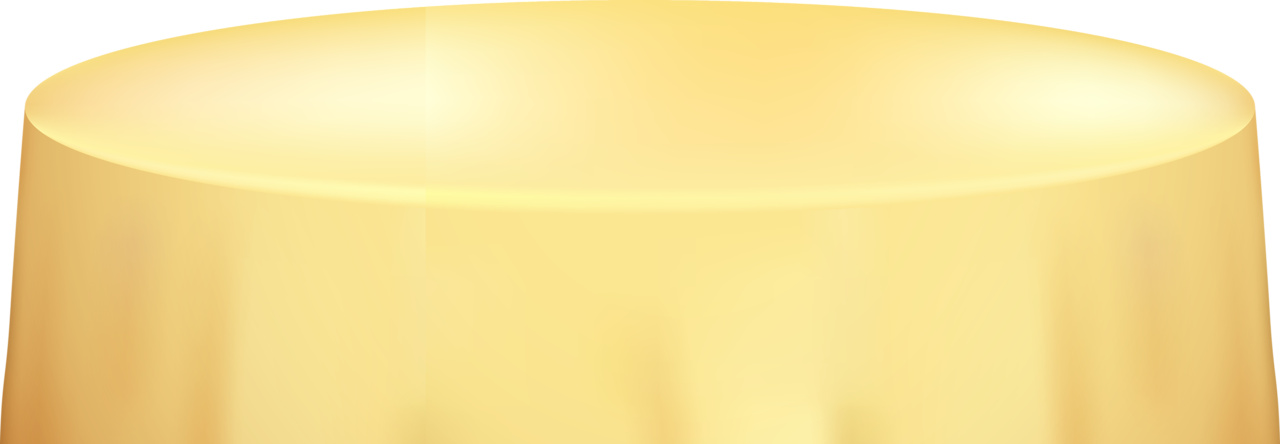 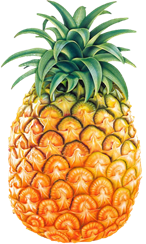 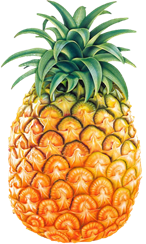 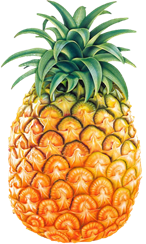 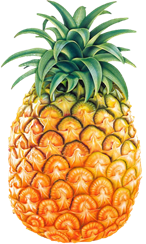 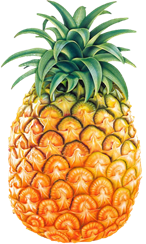 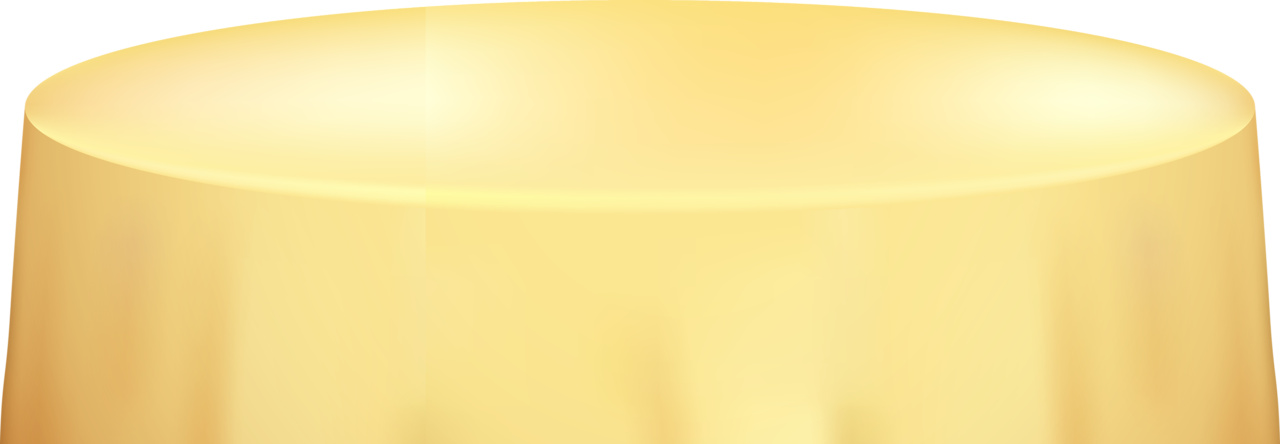 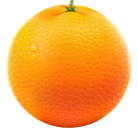 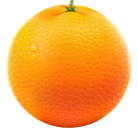 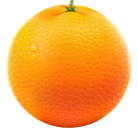 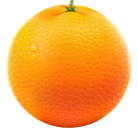 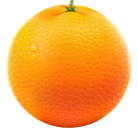 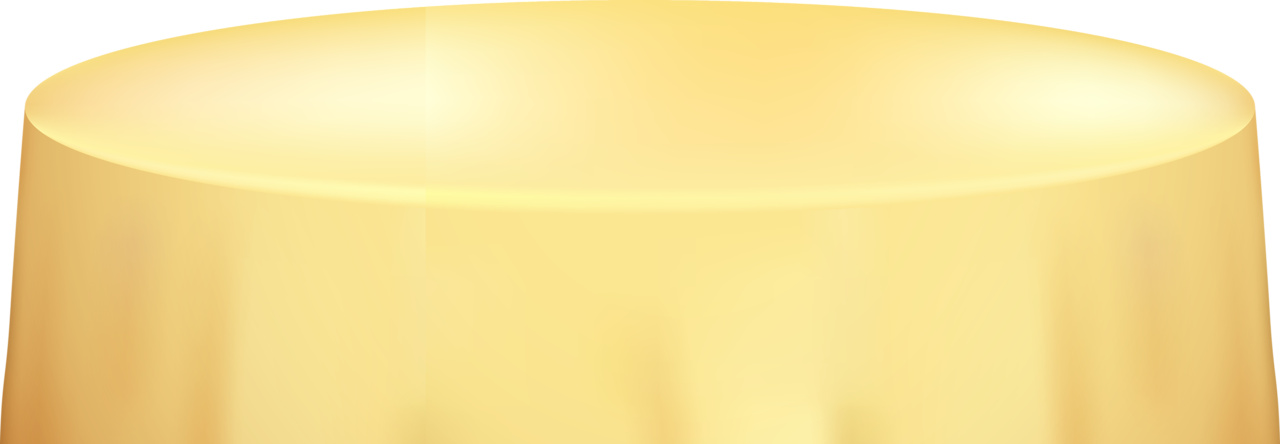 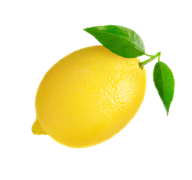 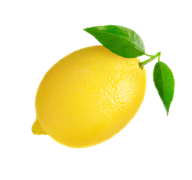 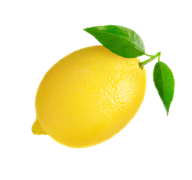 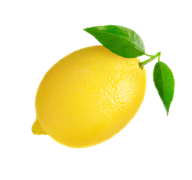 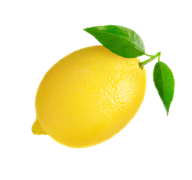 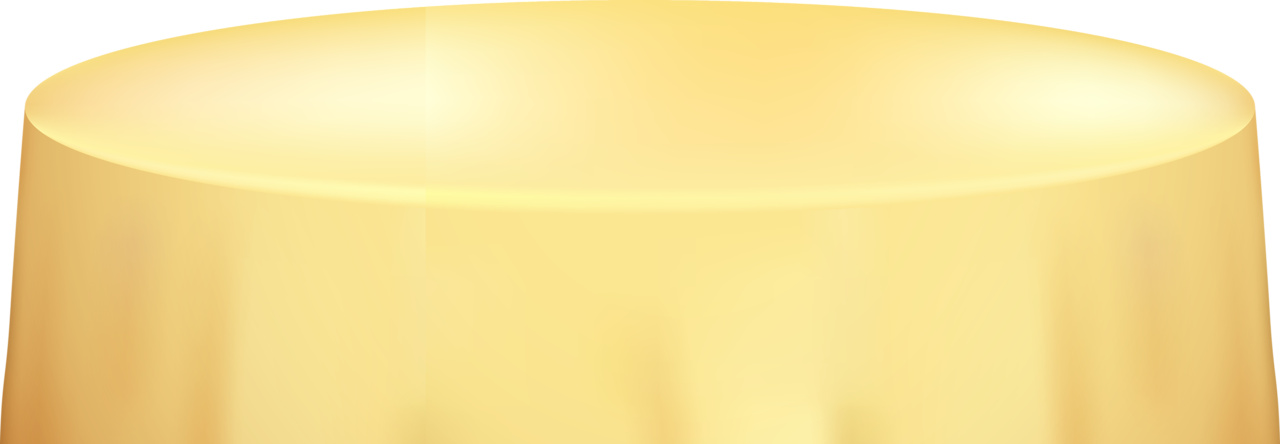 Витя построил башню из фруктов. Внизу груша. Назовите, что на груше, на яблоке… А теперь скажите, что под лимоном, бананом… Отвечайте полным ответом.   Витя хочет показать вам фокусы. Смотрите!
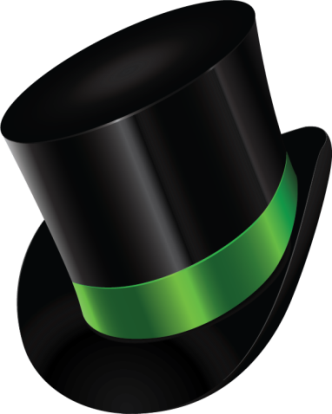 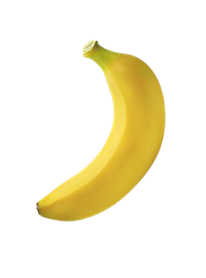 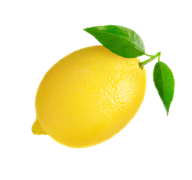 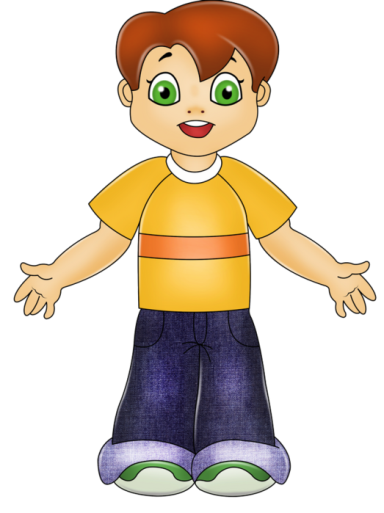 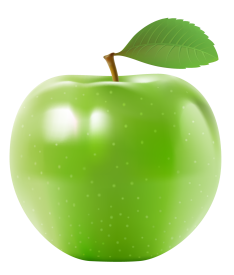 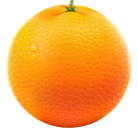 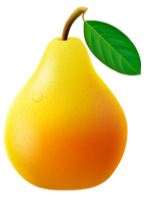 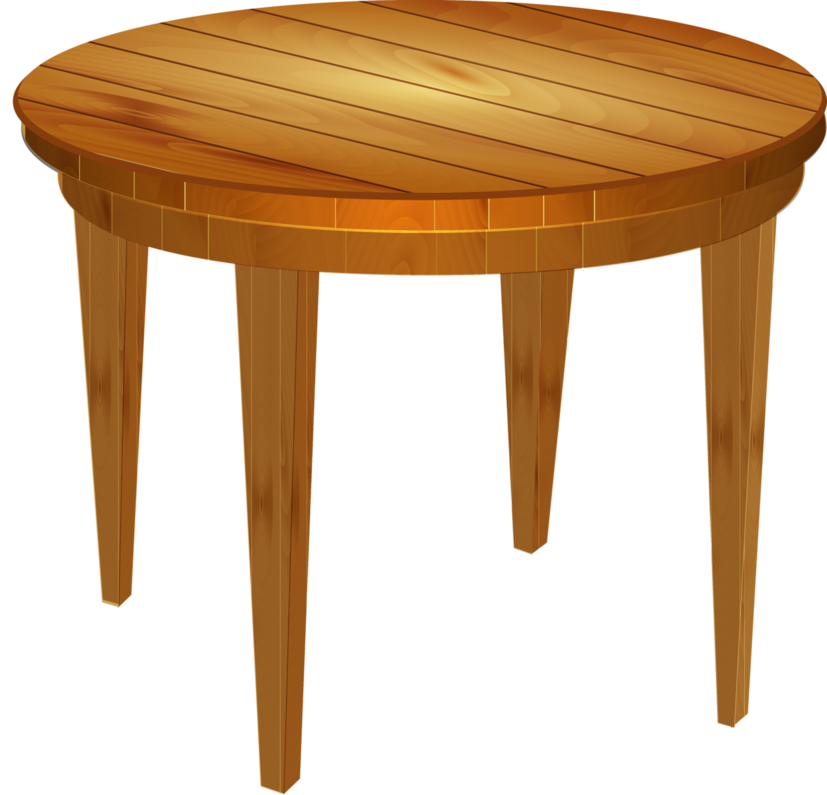 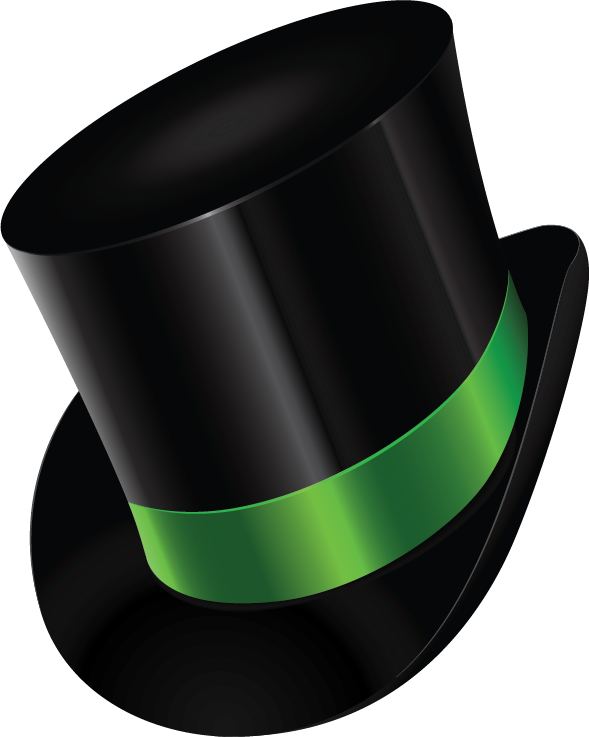 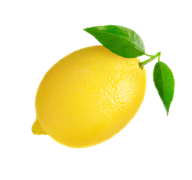 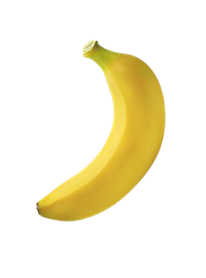 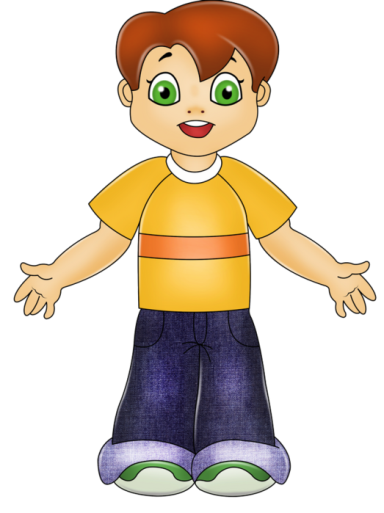 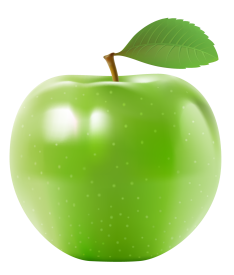 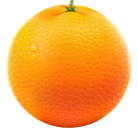 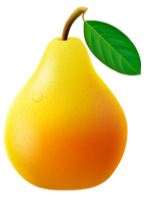 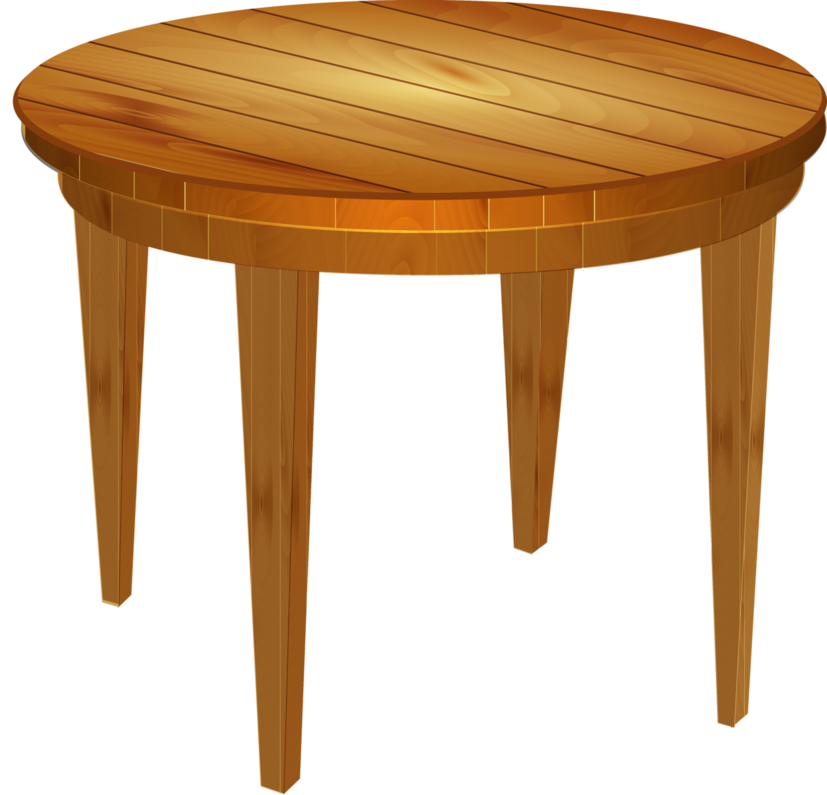 Отгадайте, чего не стало? (не стало яблока). А где было яблоко? (яблоко было между бананом и апельсином)
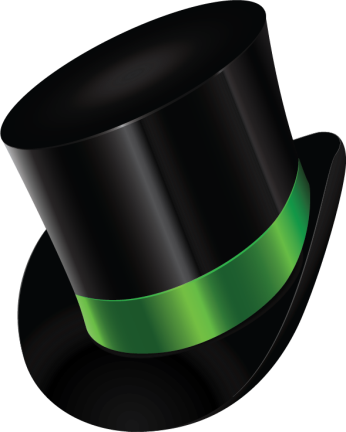 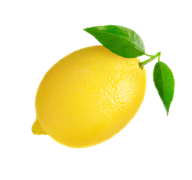 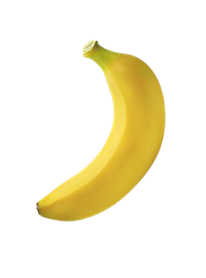 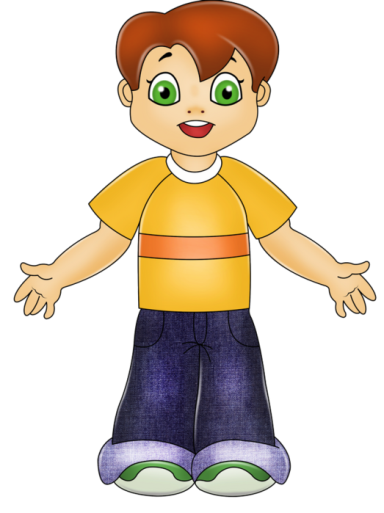 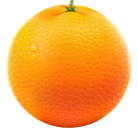 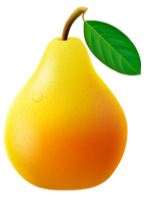 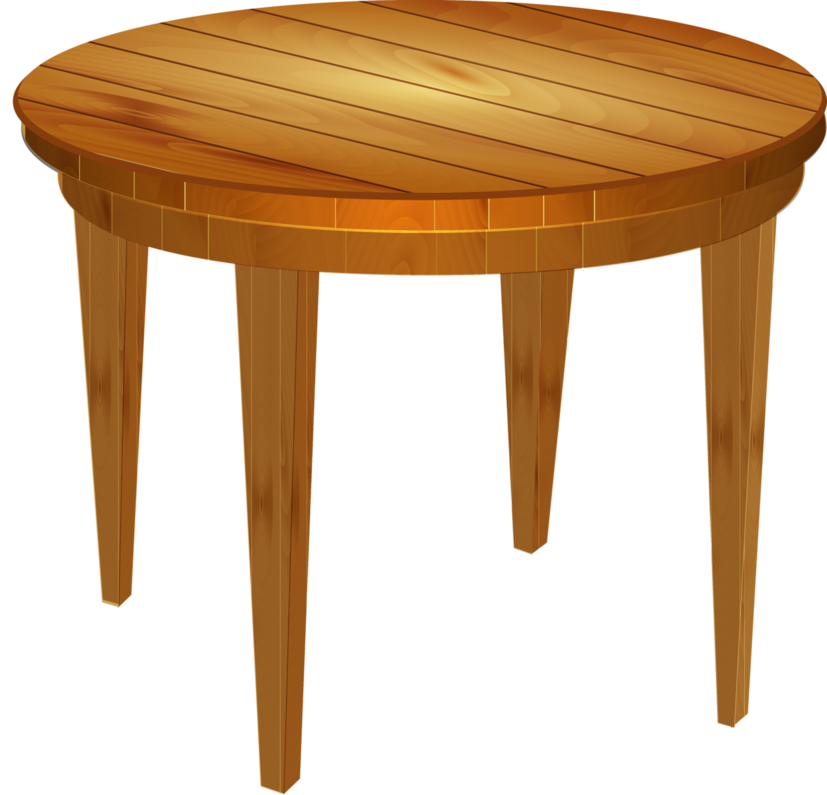 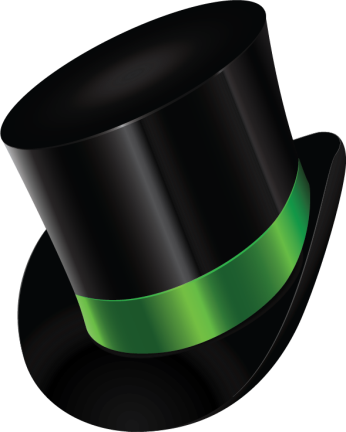 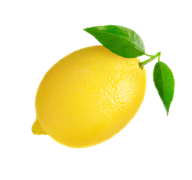 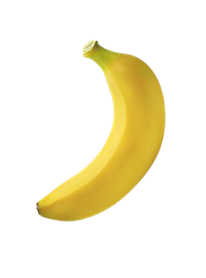 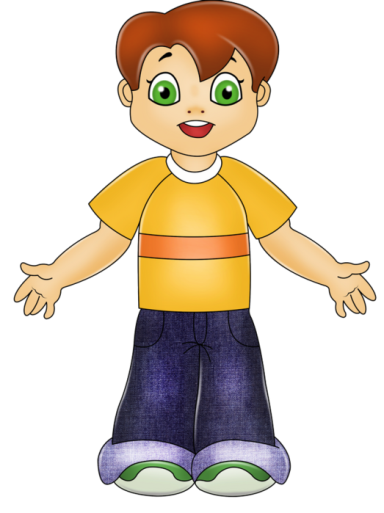 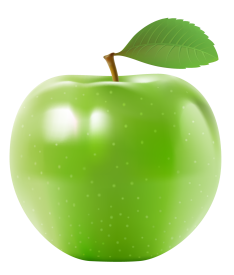 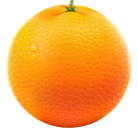 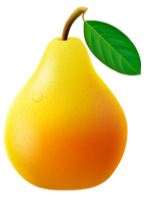 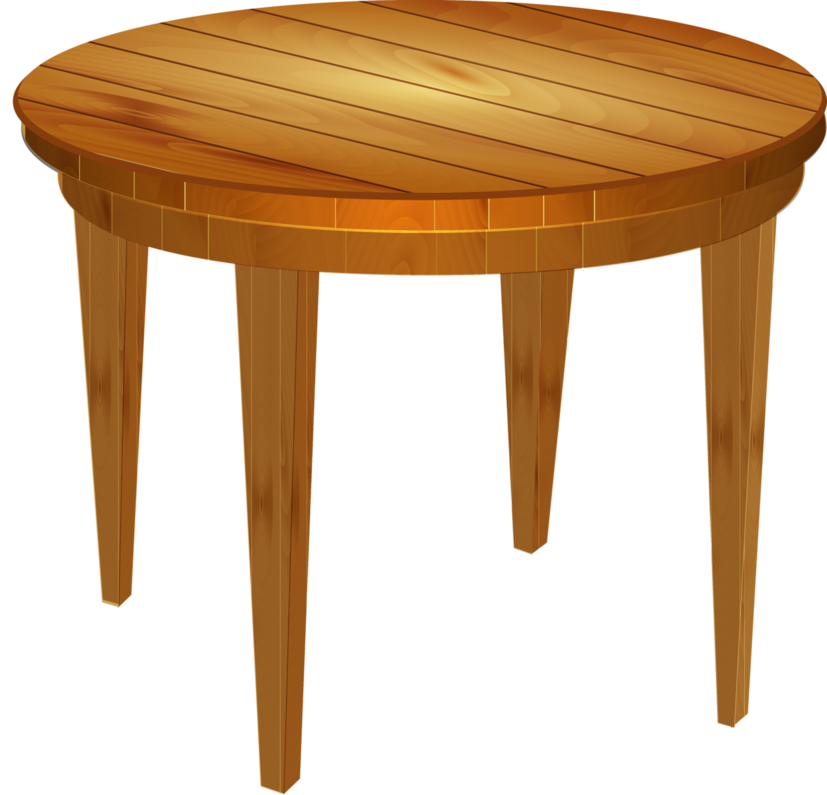 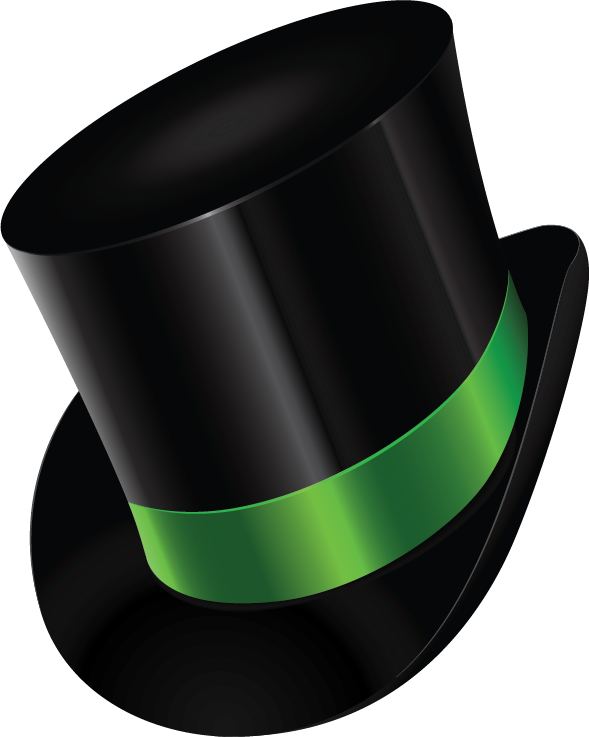 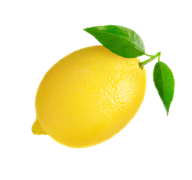 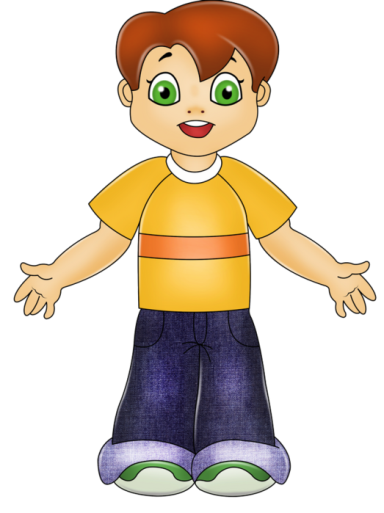 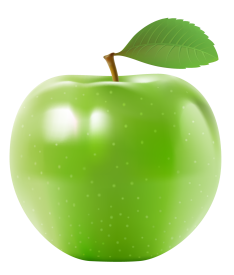 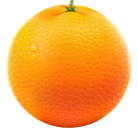 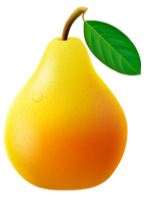 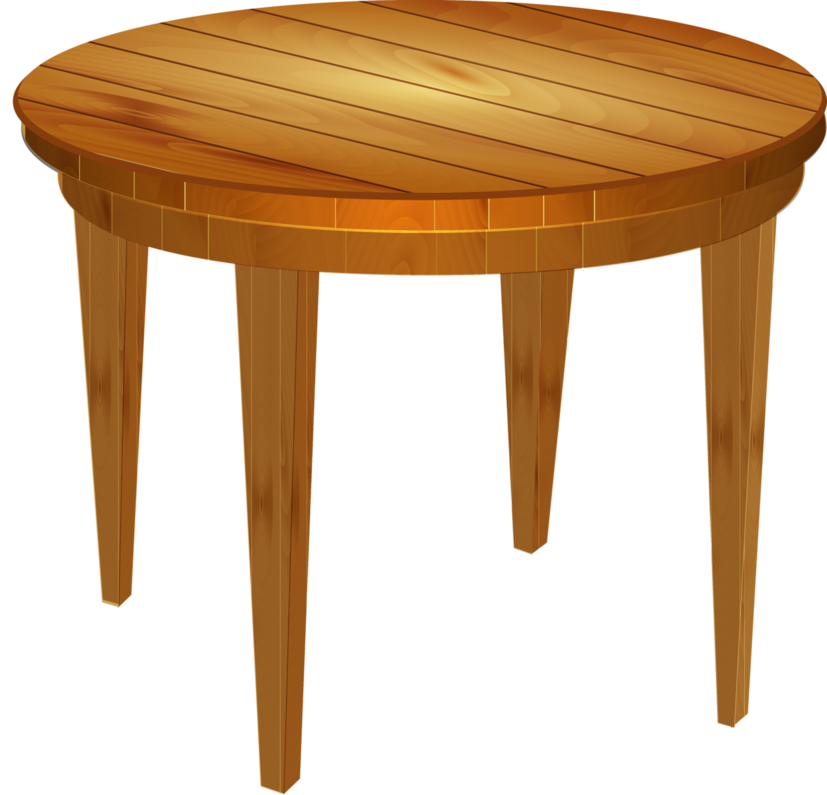 Отгадайте, чего не стало? (не стало банана). 
А где был банан? (банан был между лимоном и яблоком)
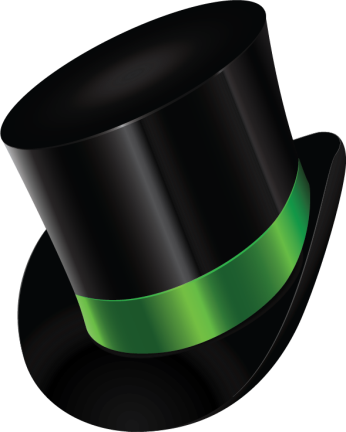 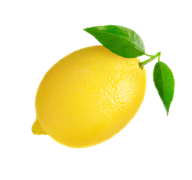 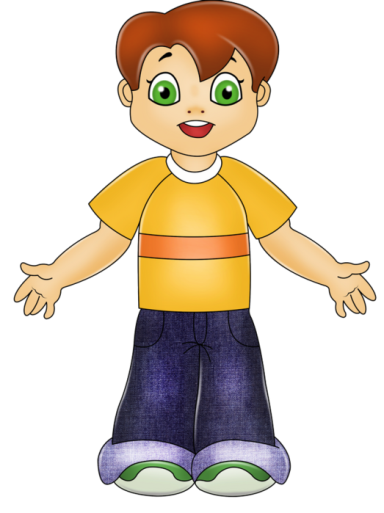 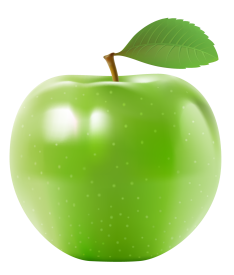 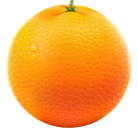 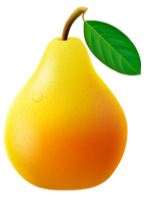 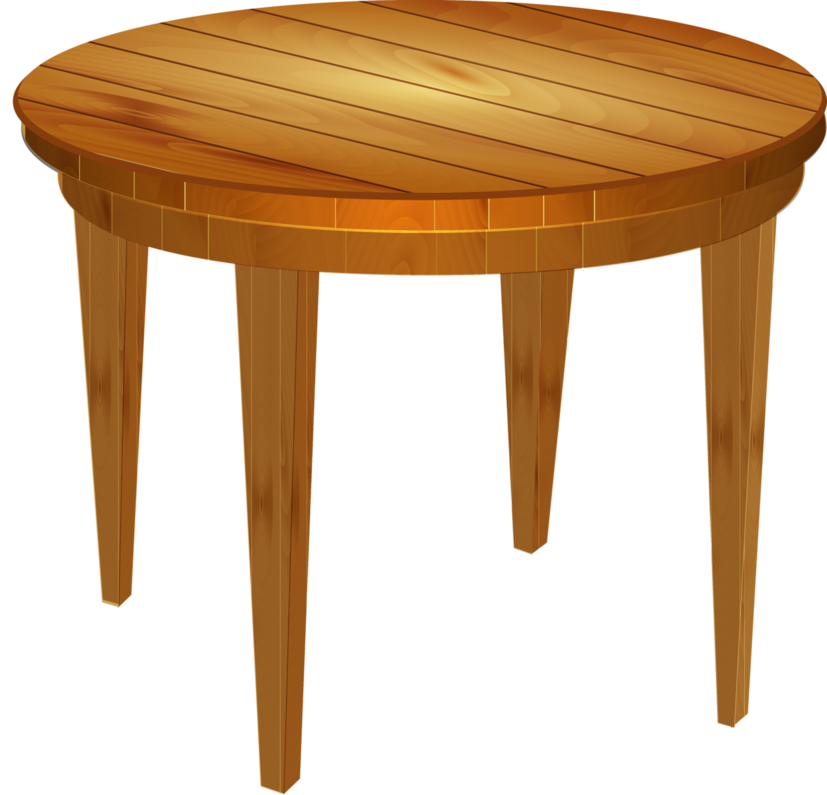 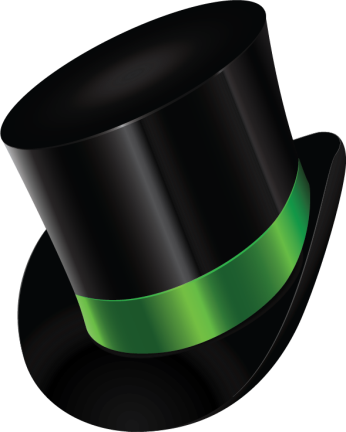 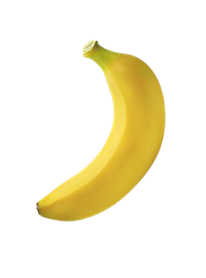 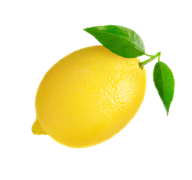 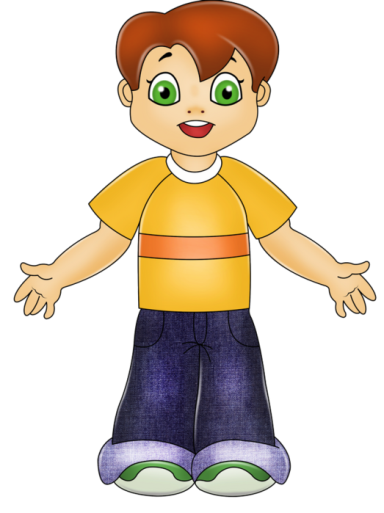 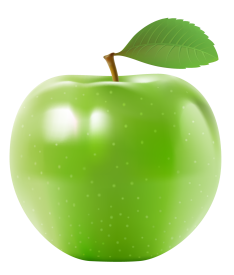 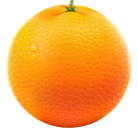 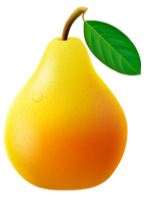 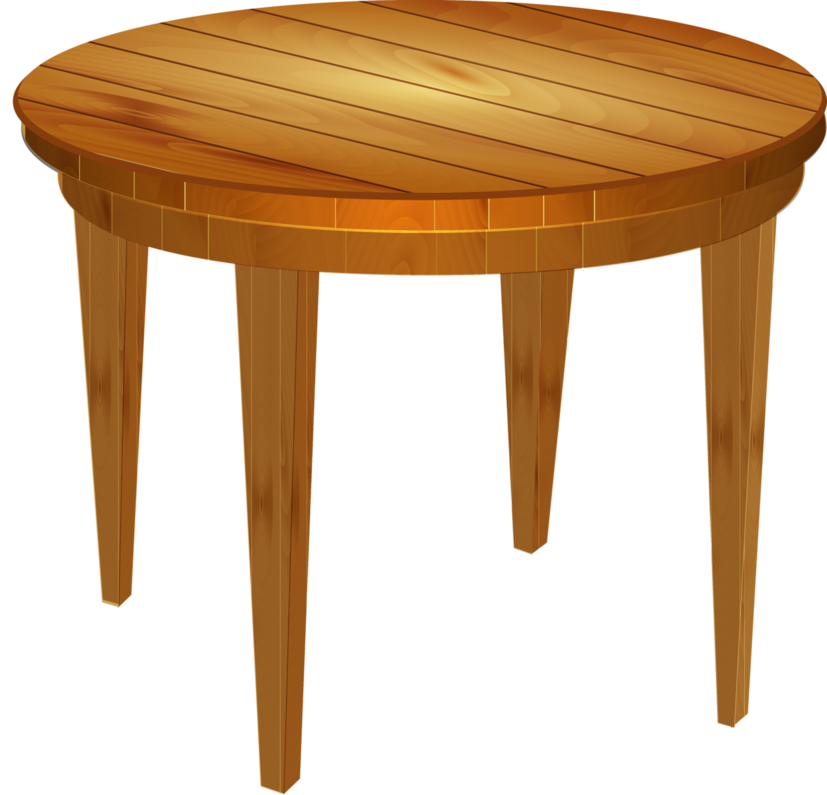 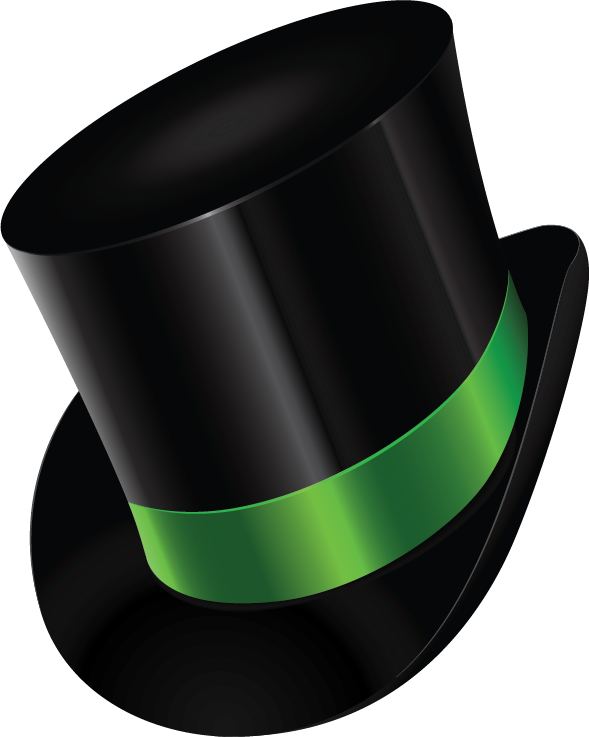 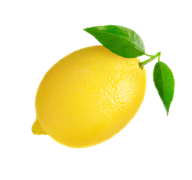 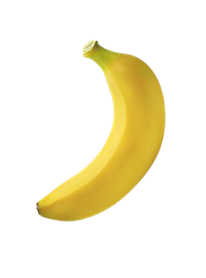 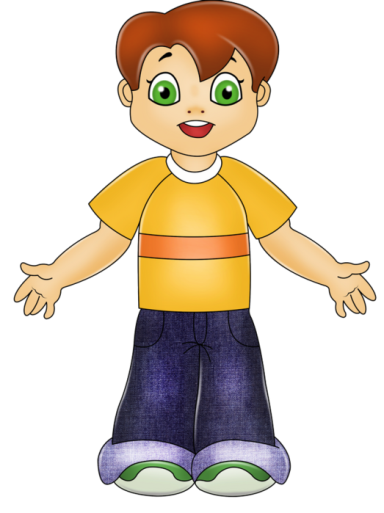 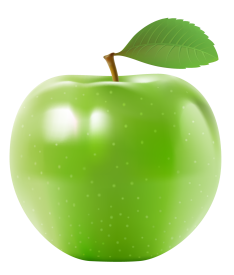 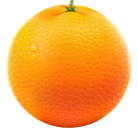 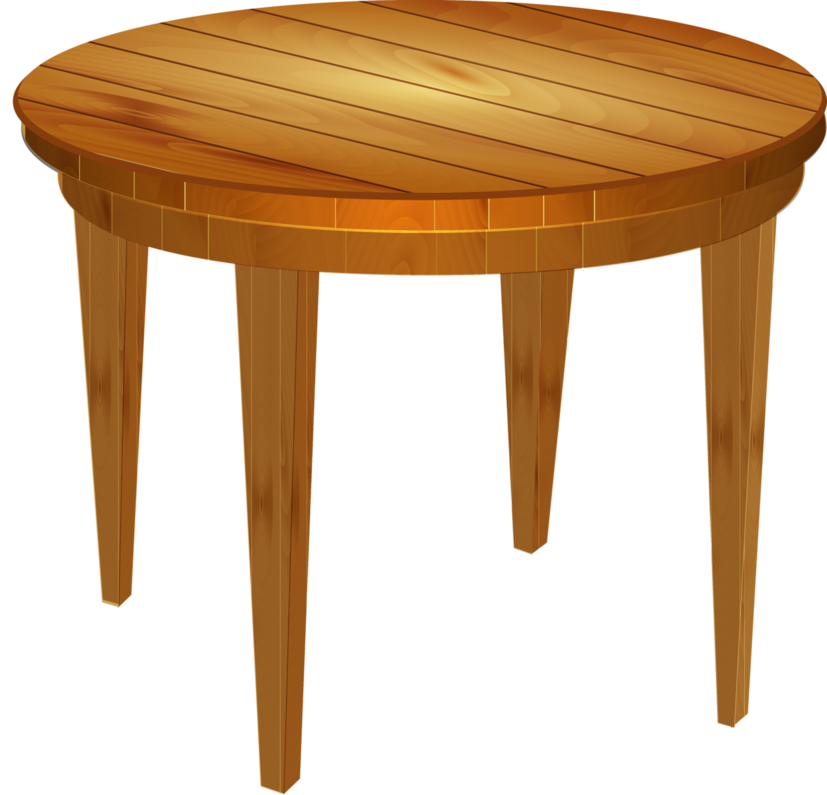 Отгадайте, чего не стало? (не стало апельсина). А где был апельсин? (апельсин был между яблоком и грушей)
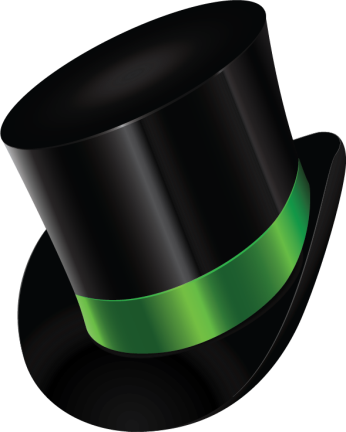 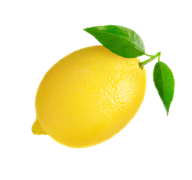 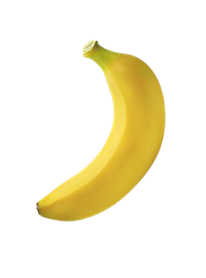 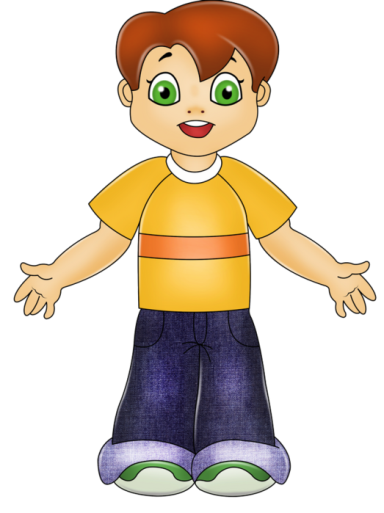 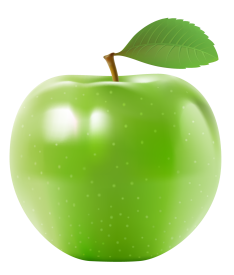 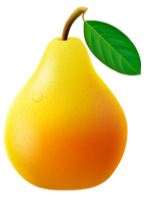 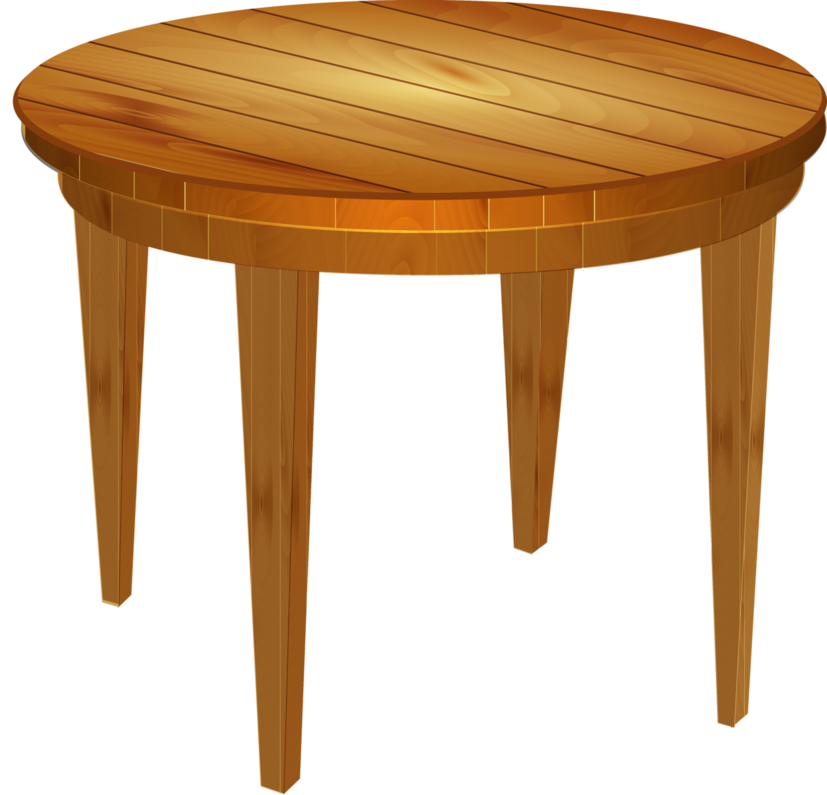 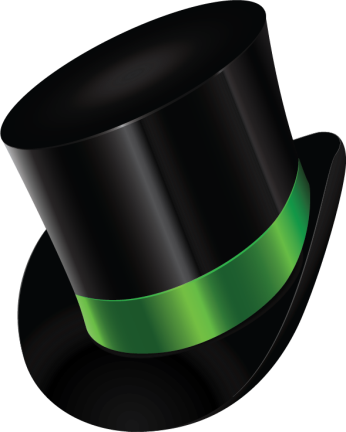 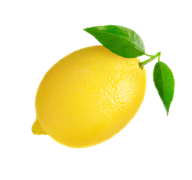 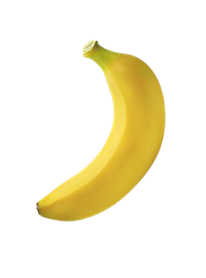 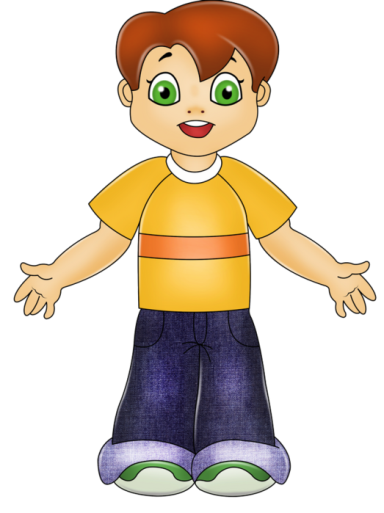 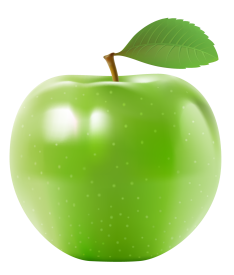 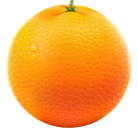 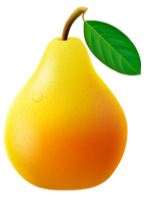 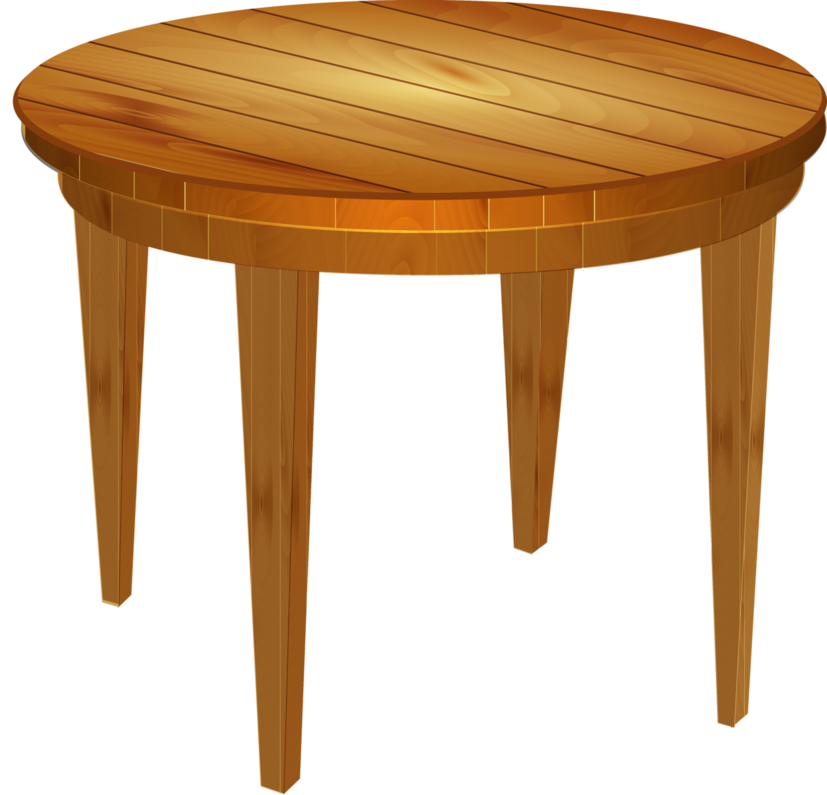 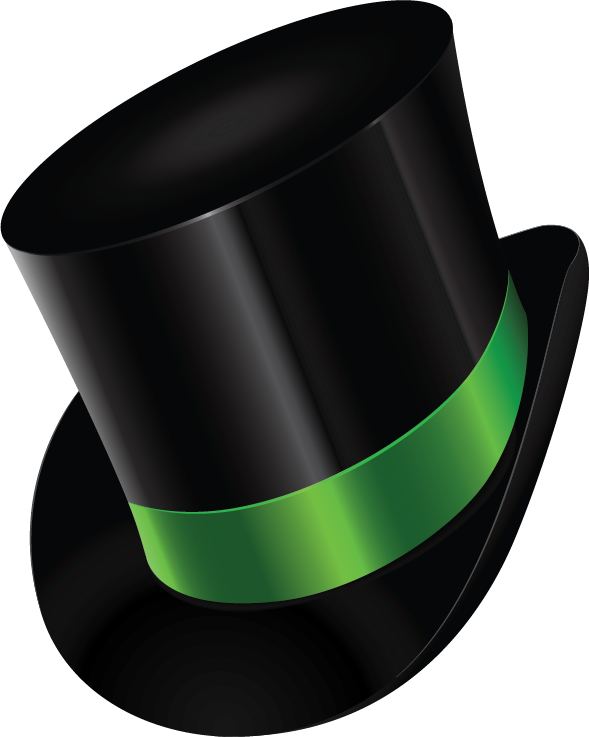 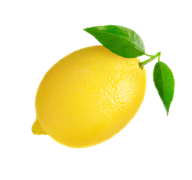 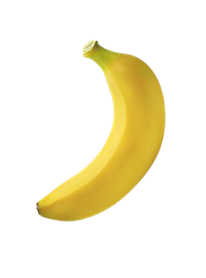 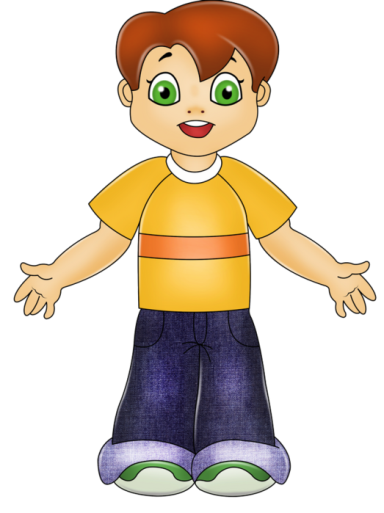 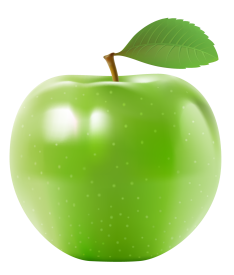 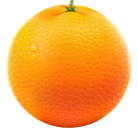 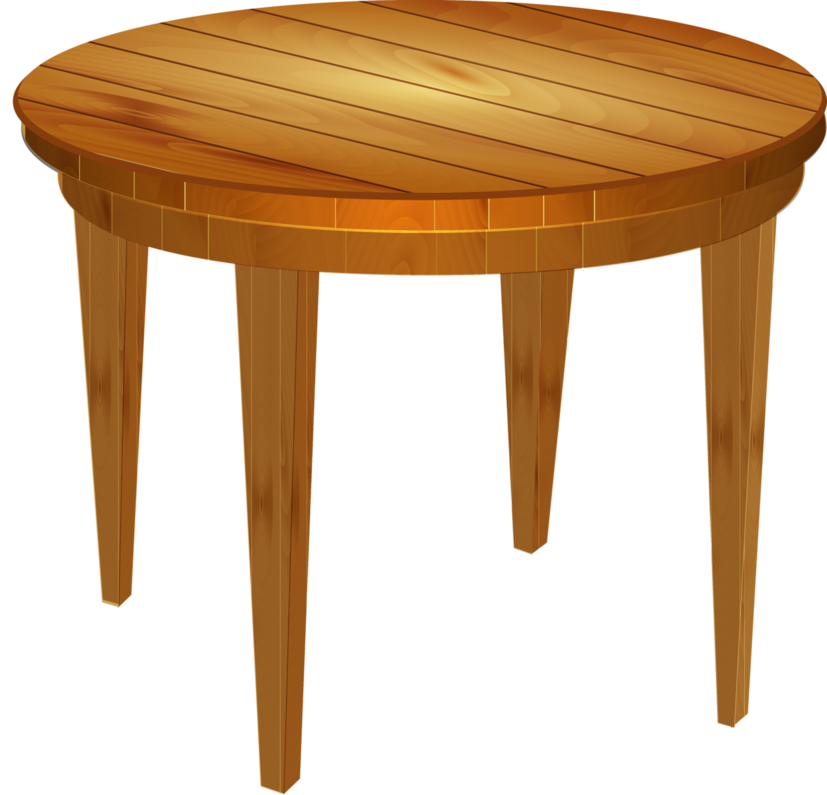 Отгадайте, чего не стало? (не стало груши). А где была груша? (груша была под апельсином.)
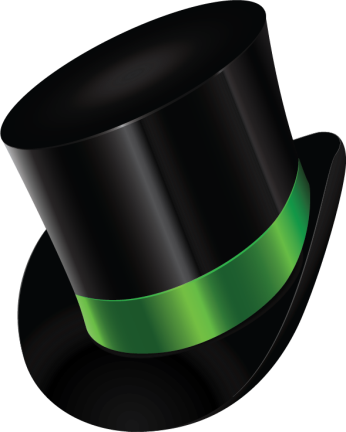 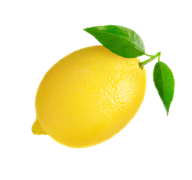 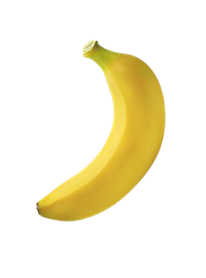 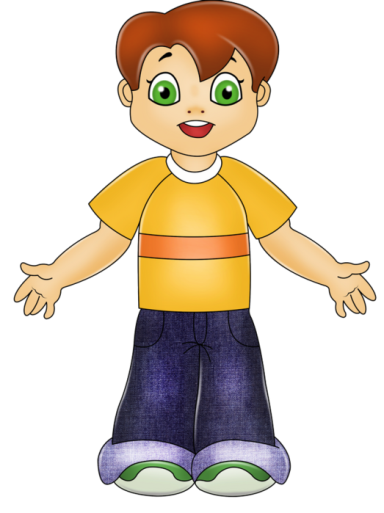 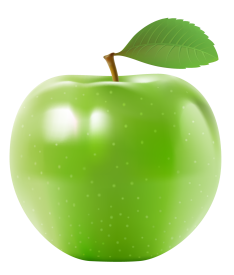 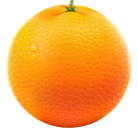 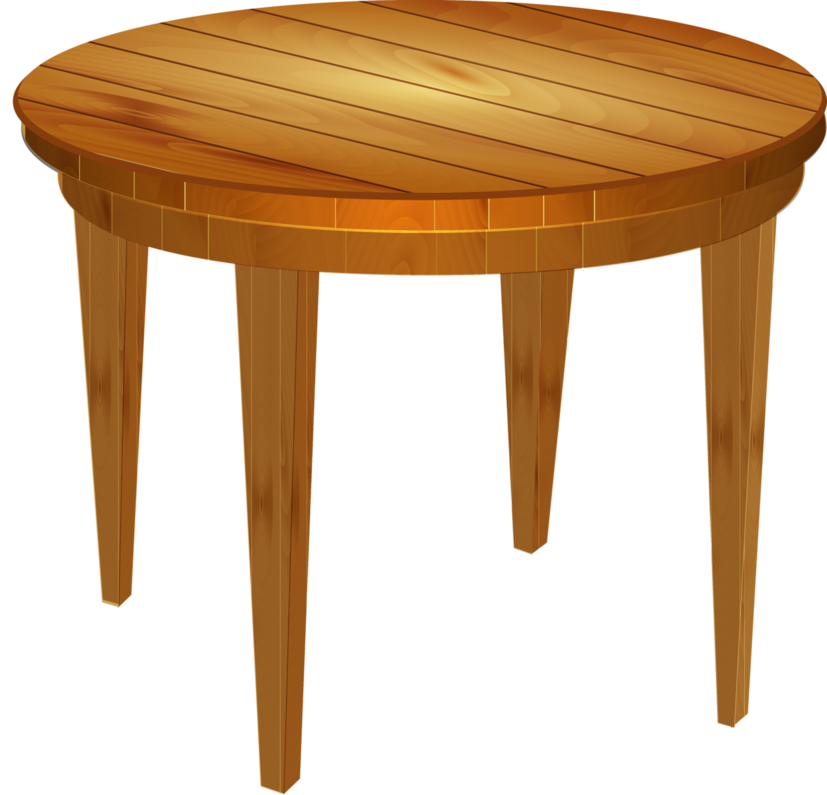 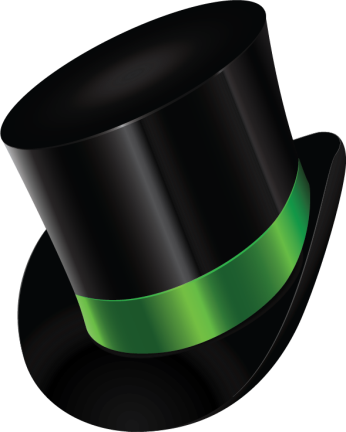 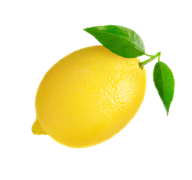 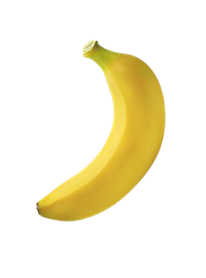 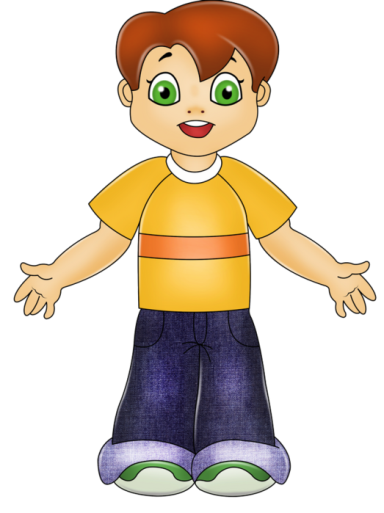 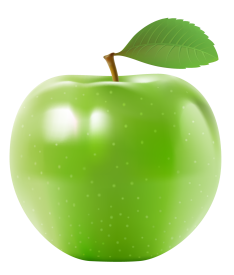 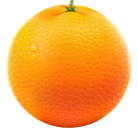 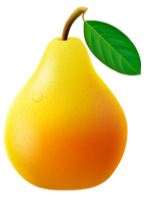 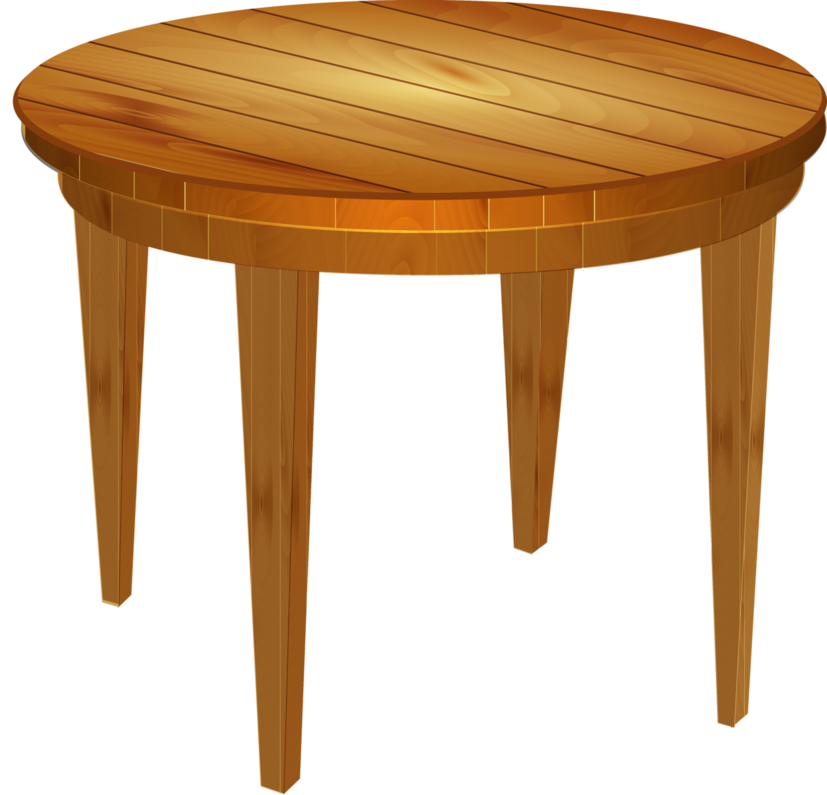 Башня сломалась, и все фрукты рассыпались. Нужно найти их!
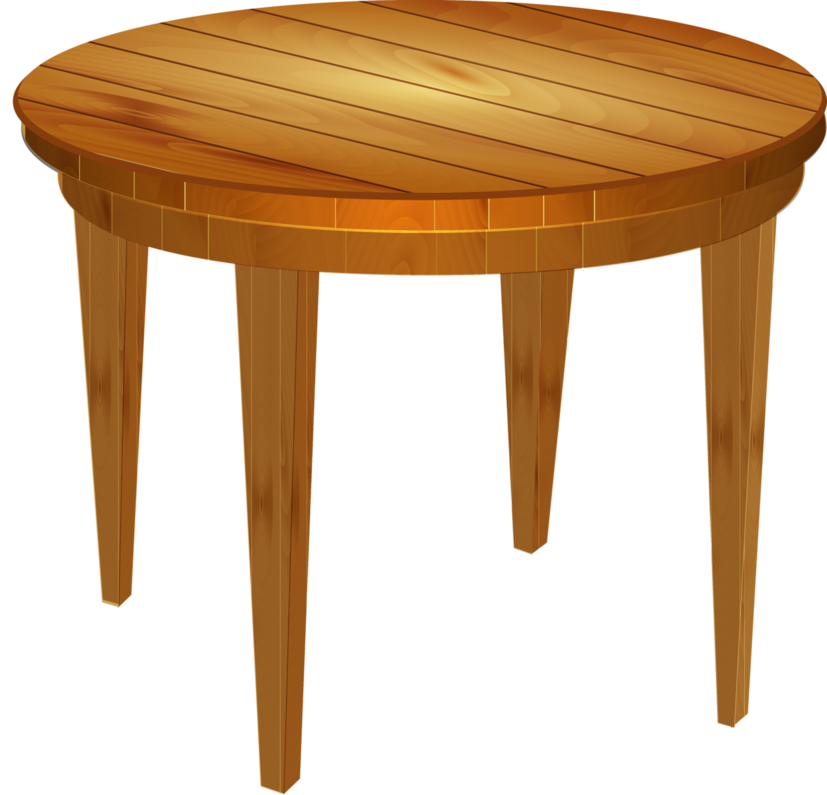 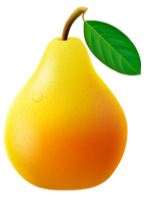 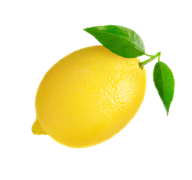 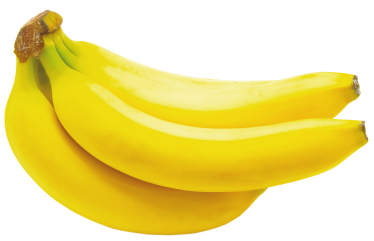 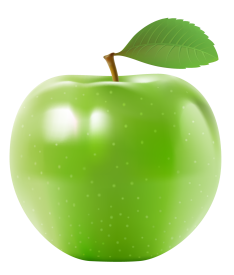 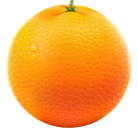 Где лежит яблоко?Откуда выкатилось яблоко?
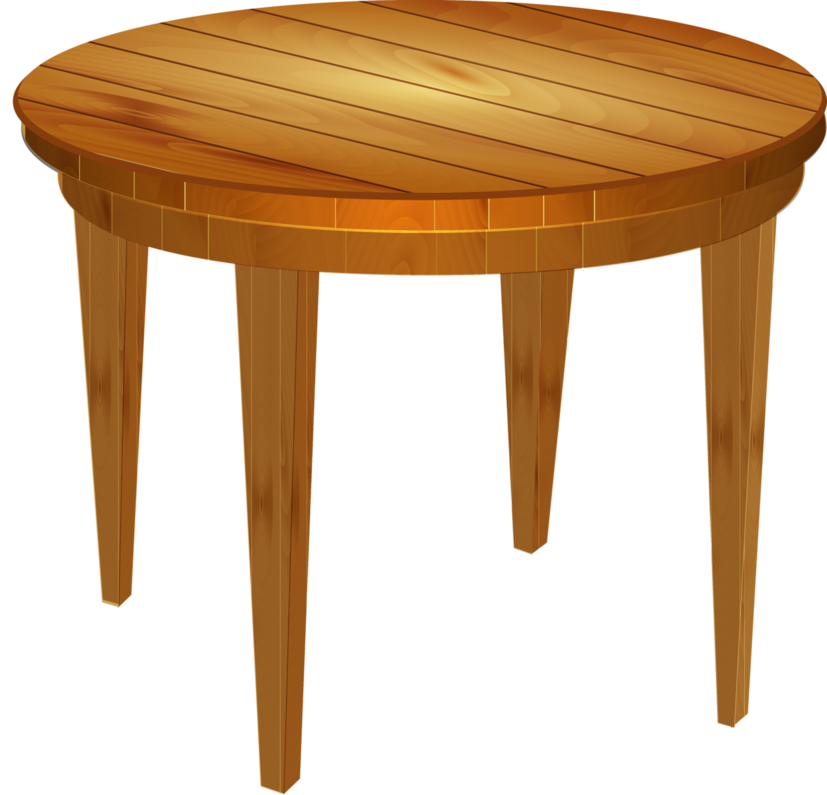 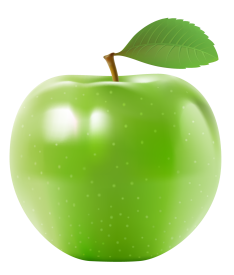 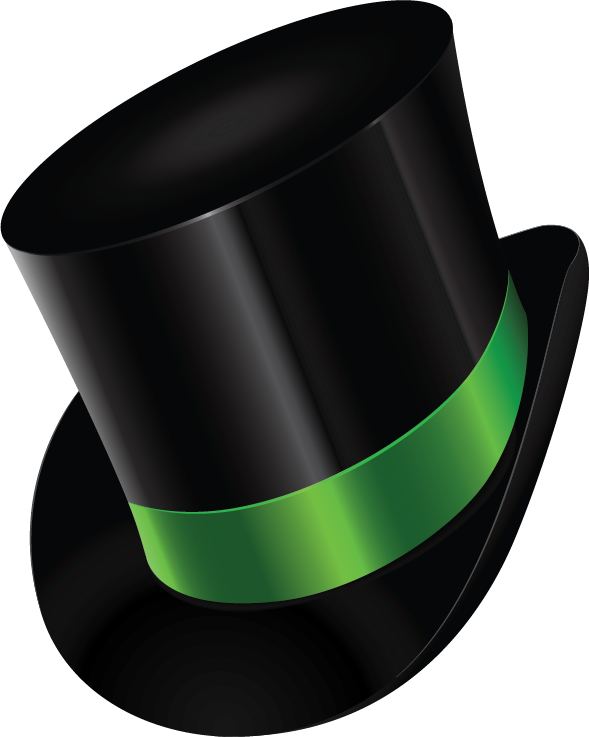 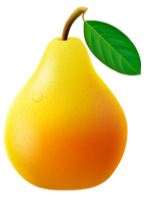 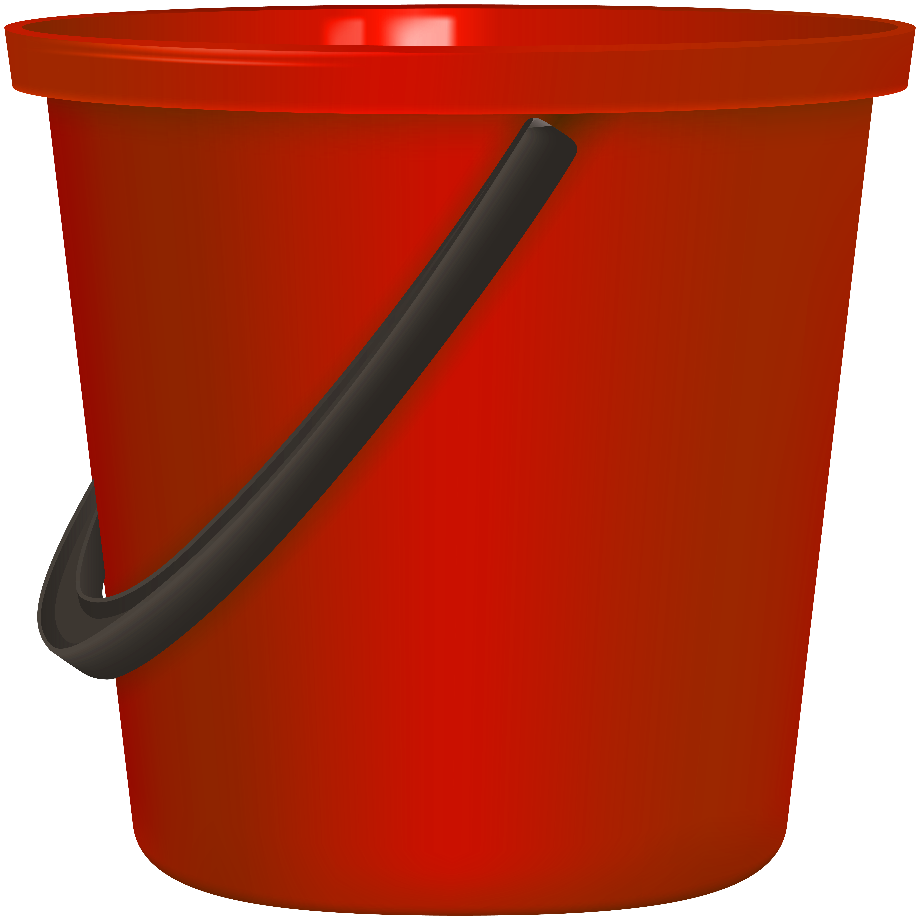 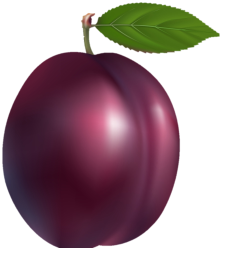 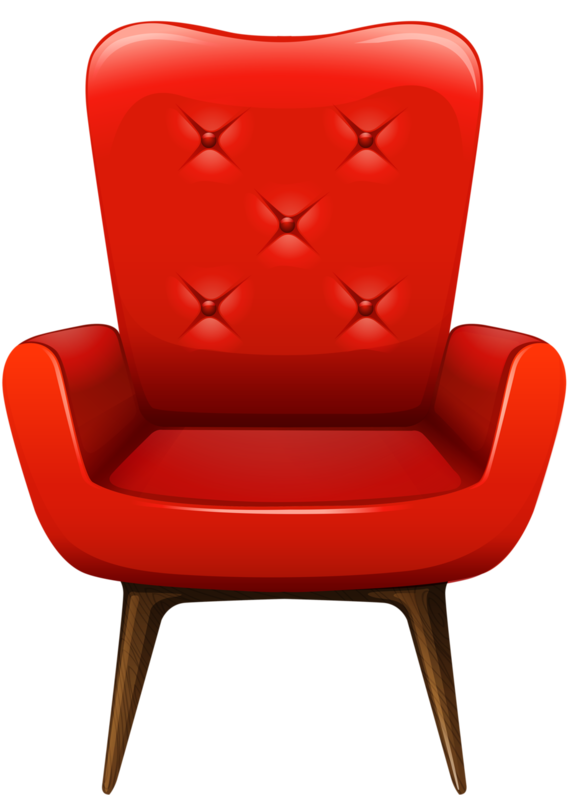 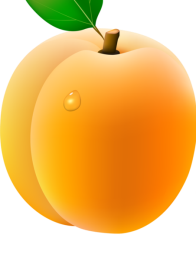 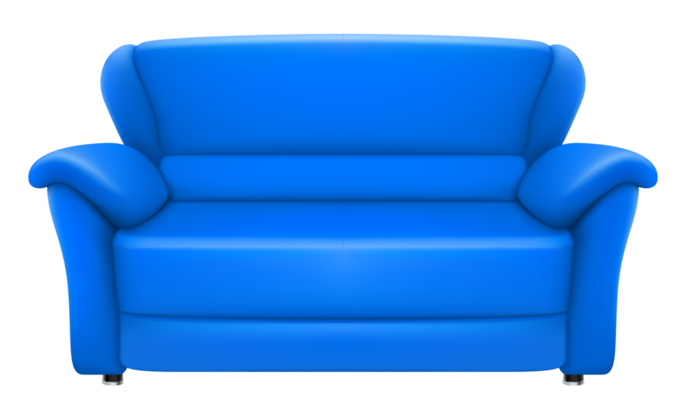 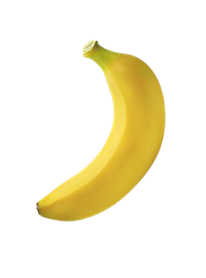 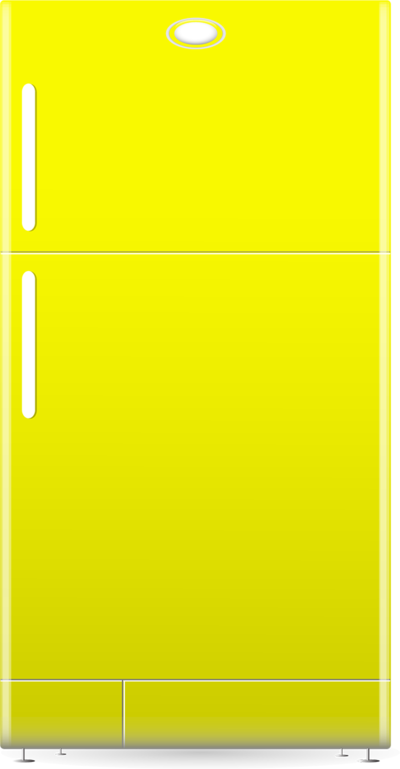 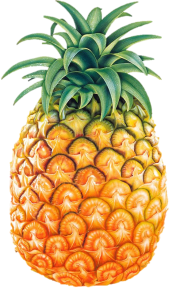 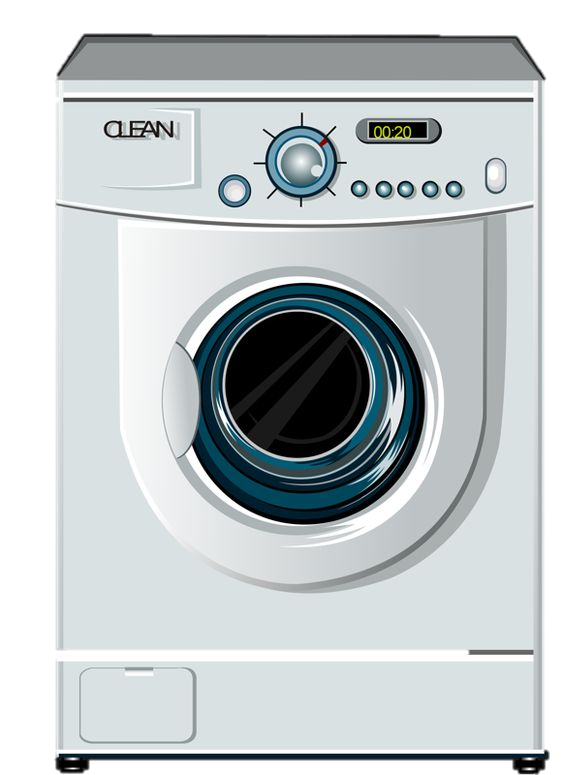 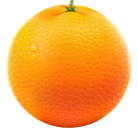 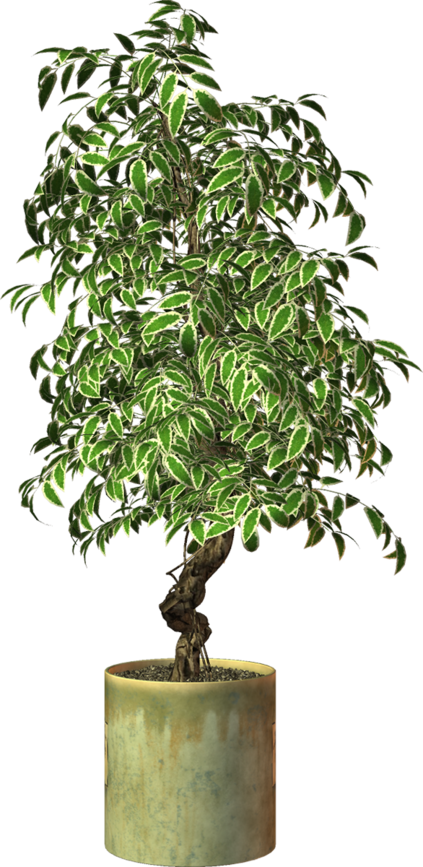 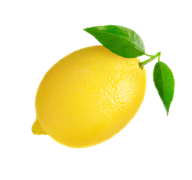 Мама пропустила сок из фруктов, которые купил Витя. Какой получился сок из апельсина?
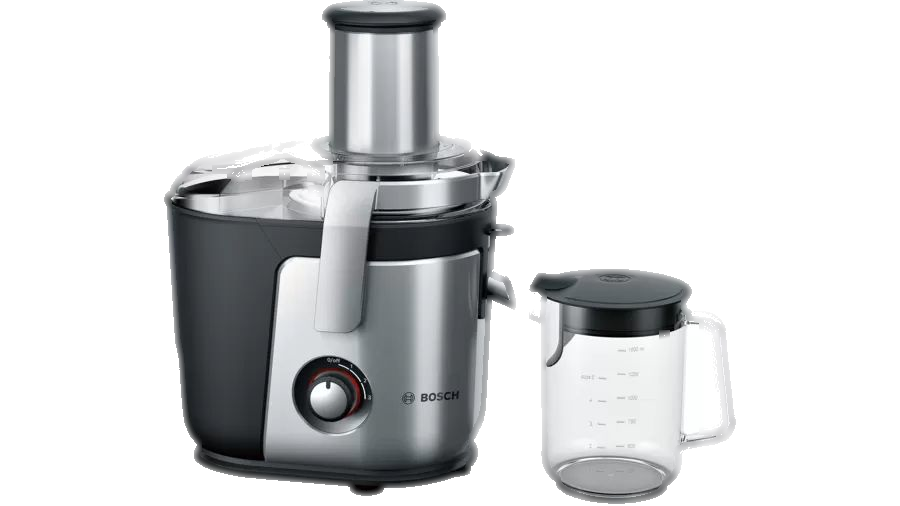 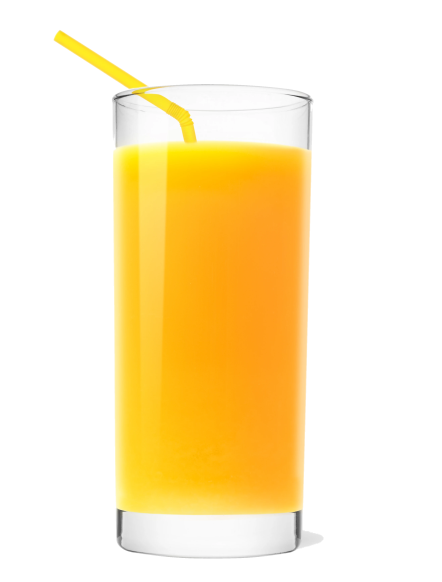 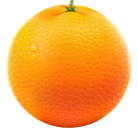 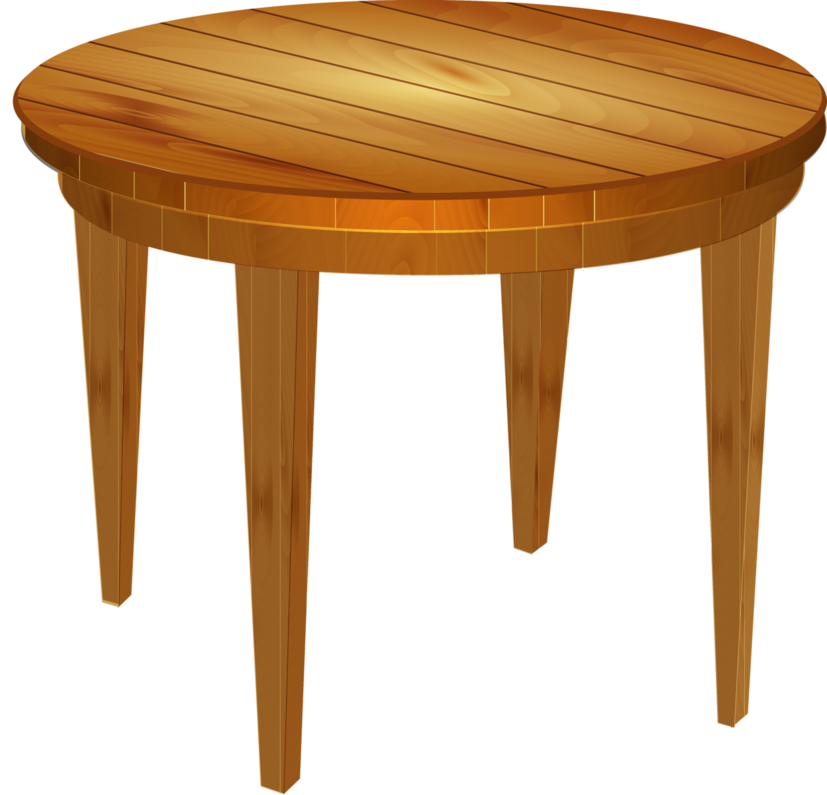 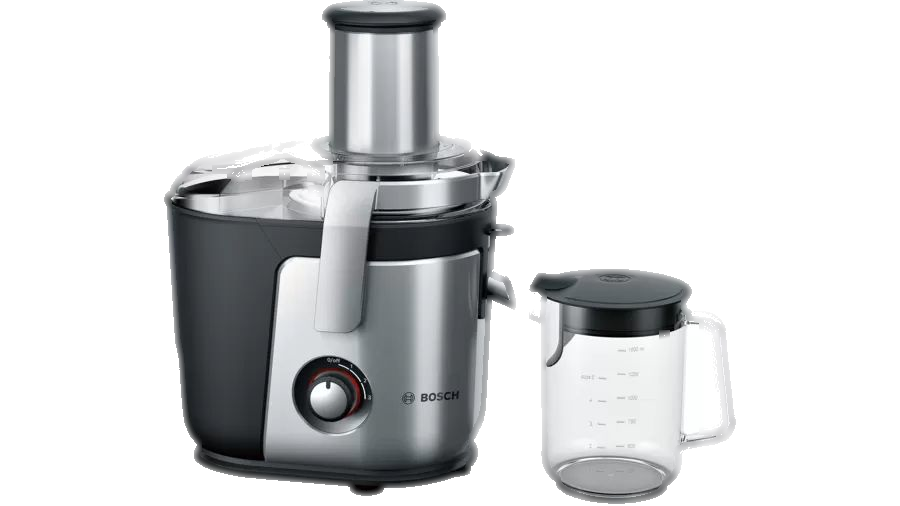 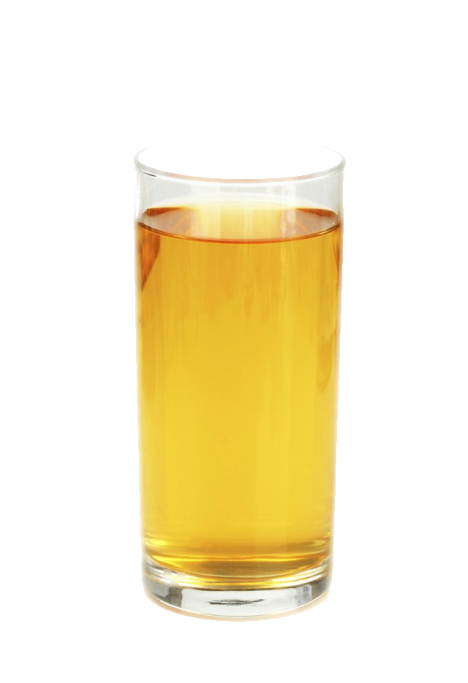 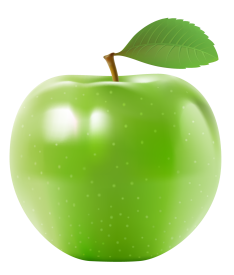 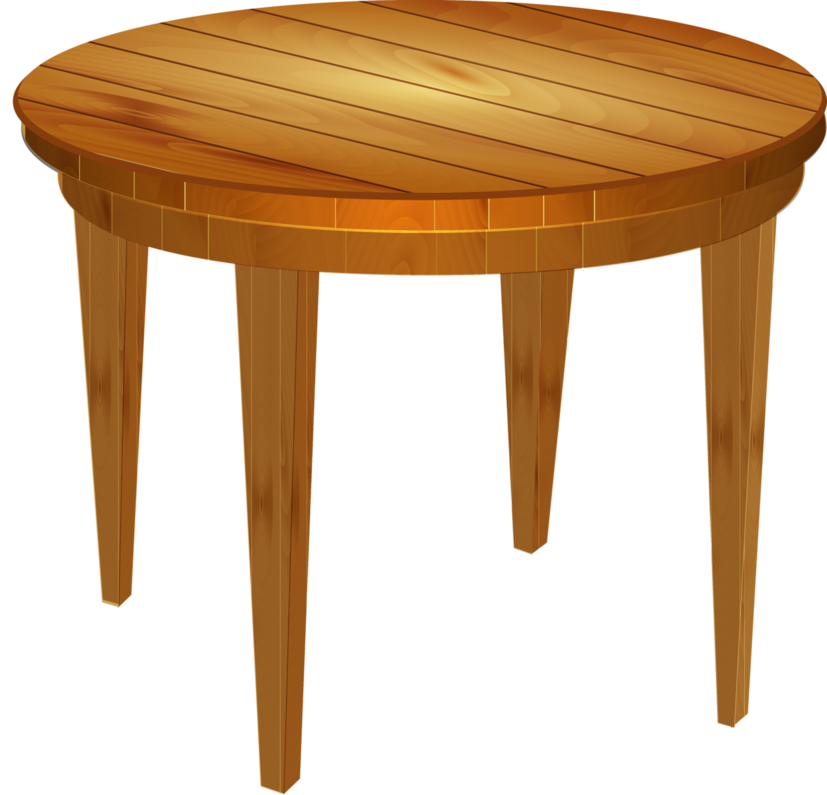 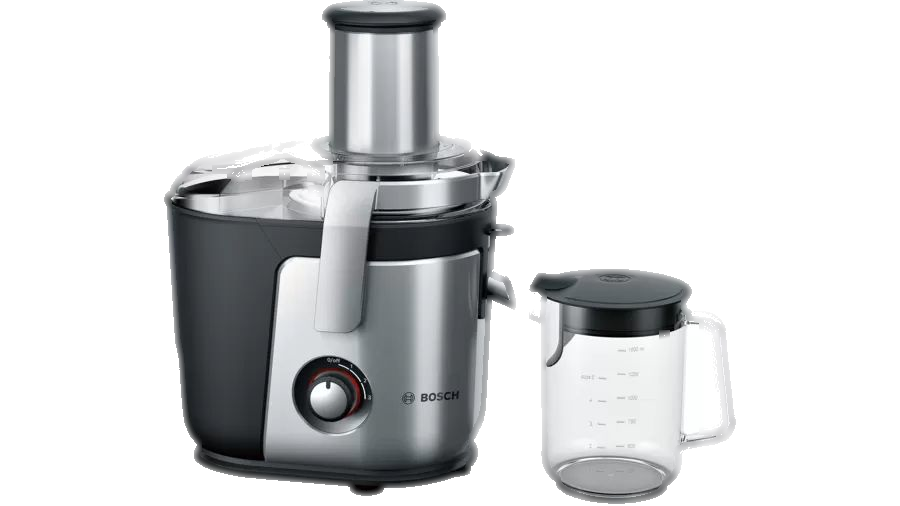 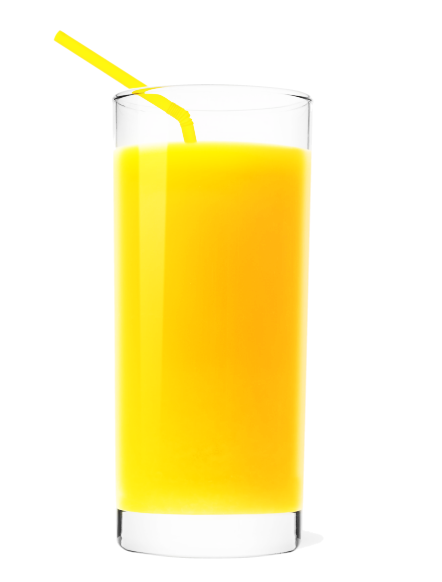 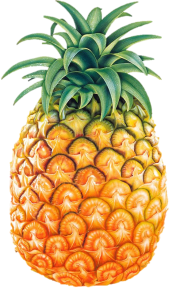 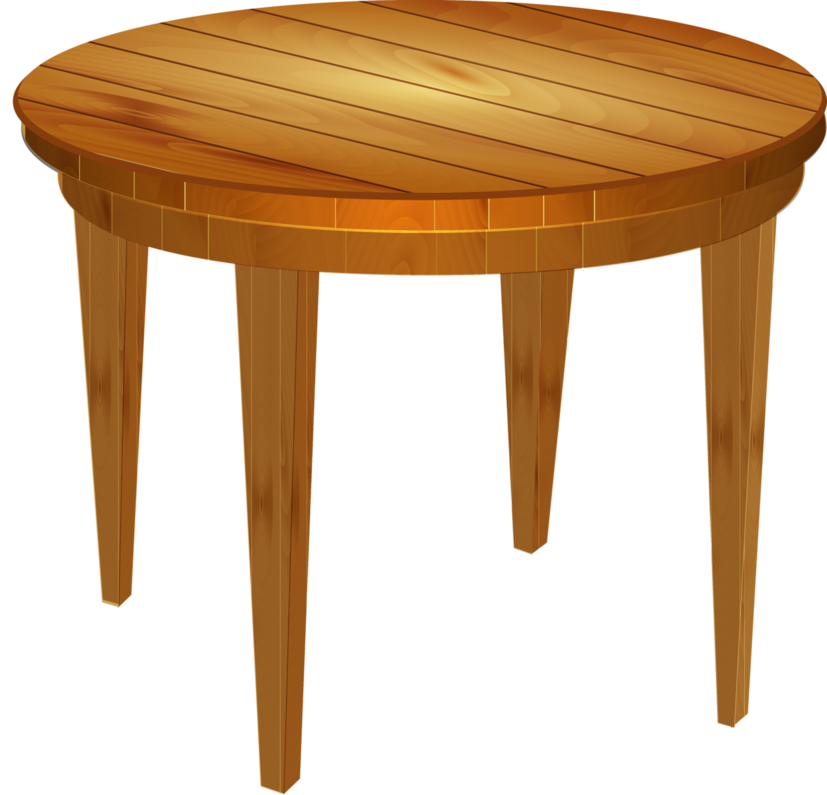 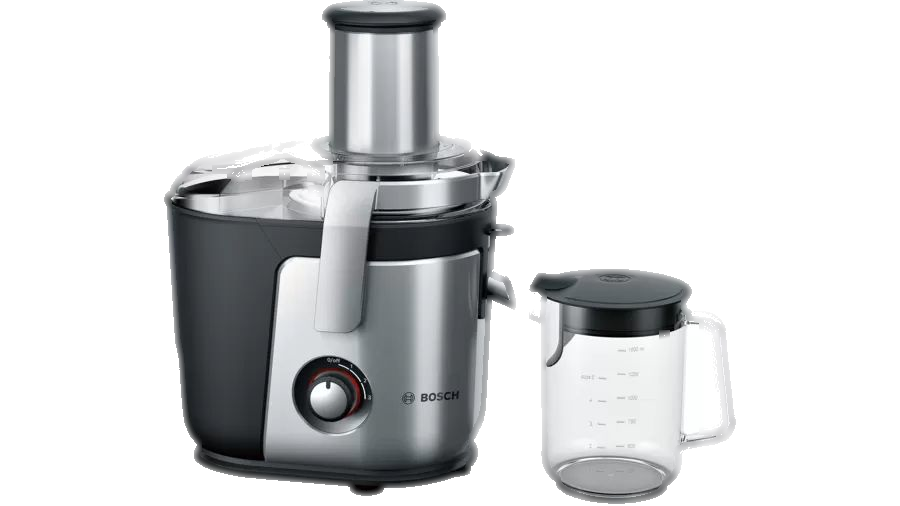 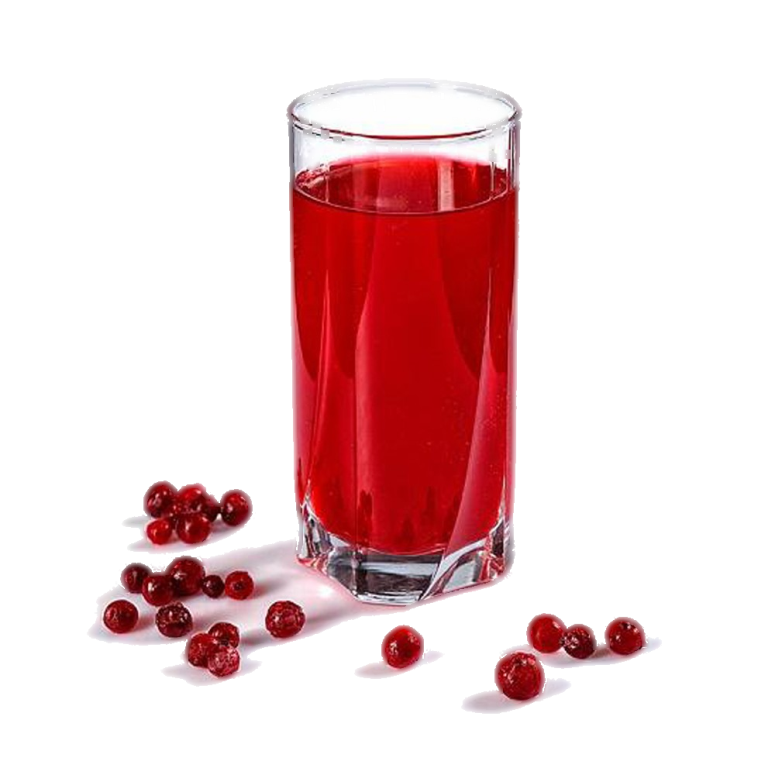 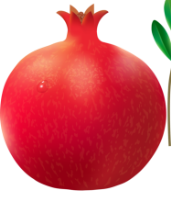 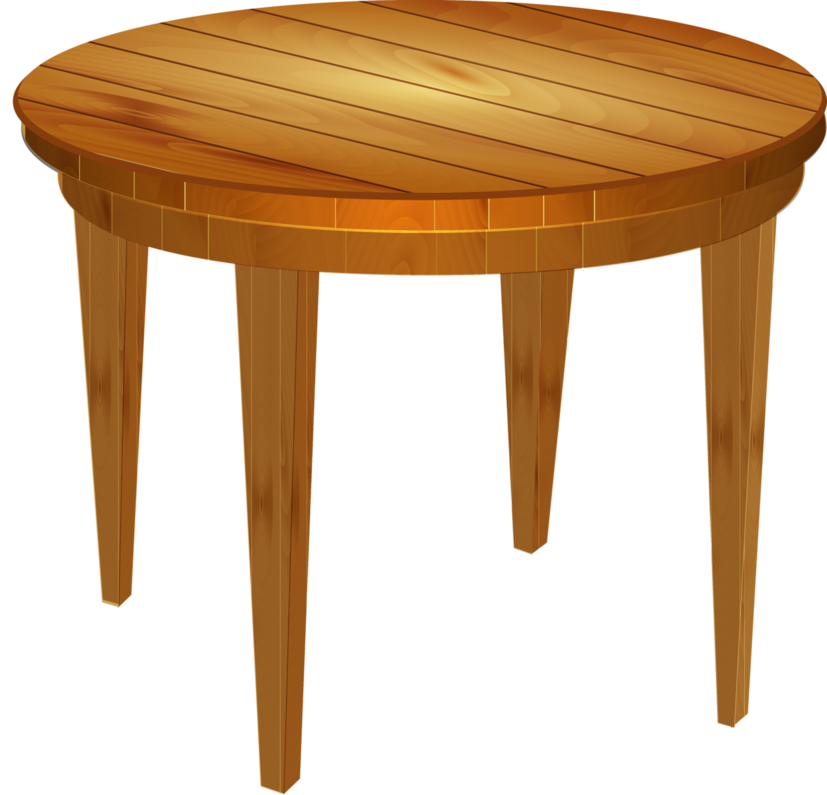 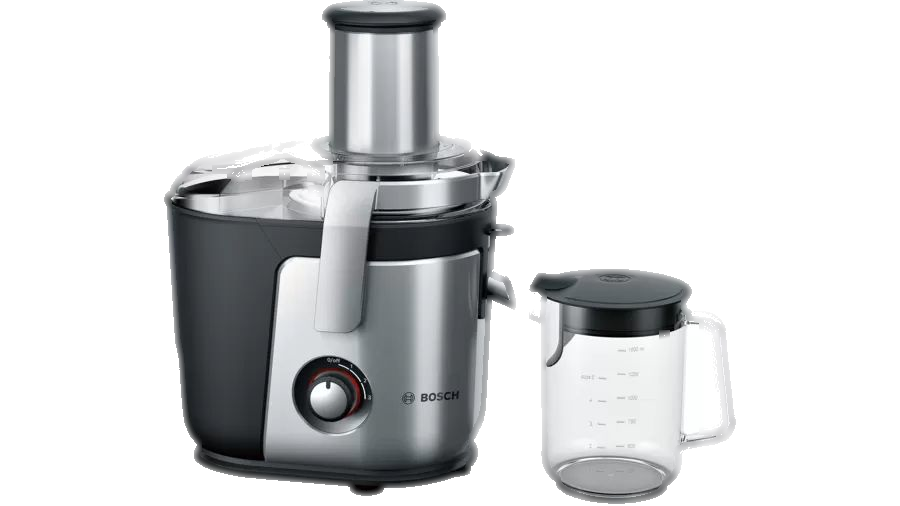 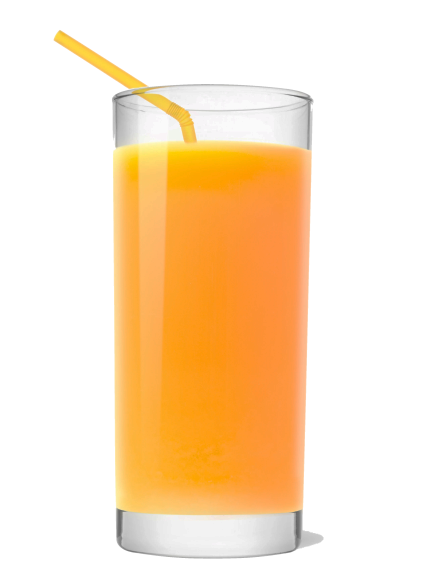 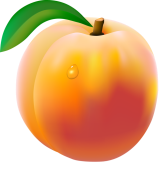 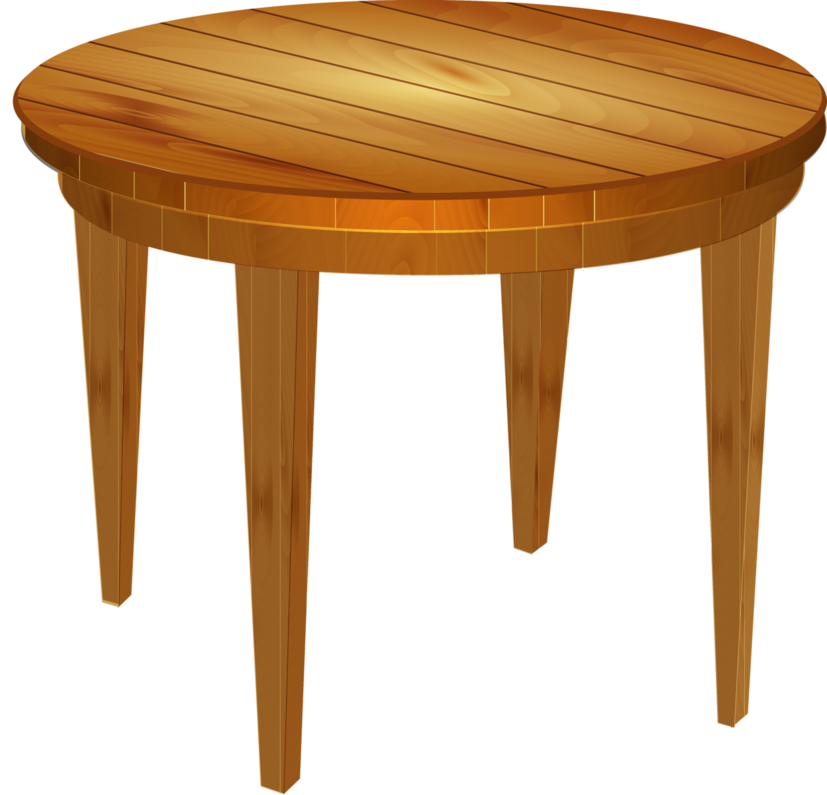 Дома мама спросила Витю: «Что ты купил в магазине?». Витя предложил маме самой отгадать  и загадал ей такую загадку…
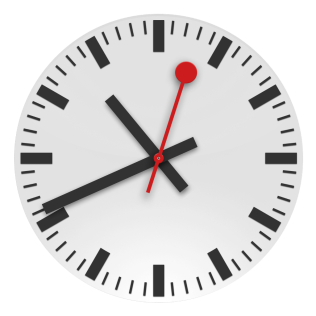 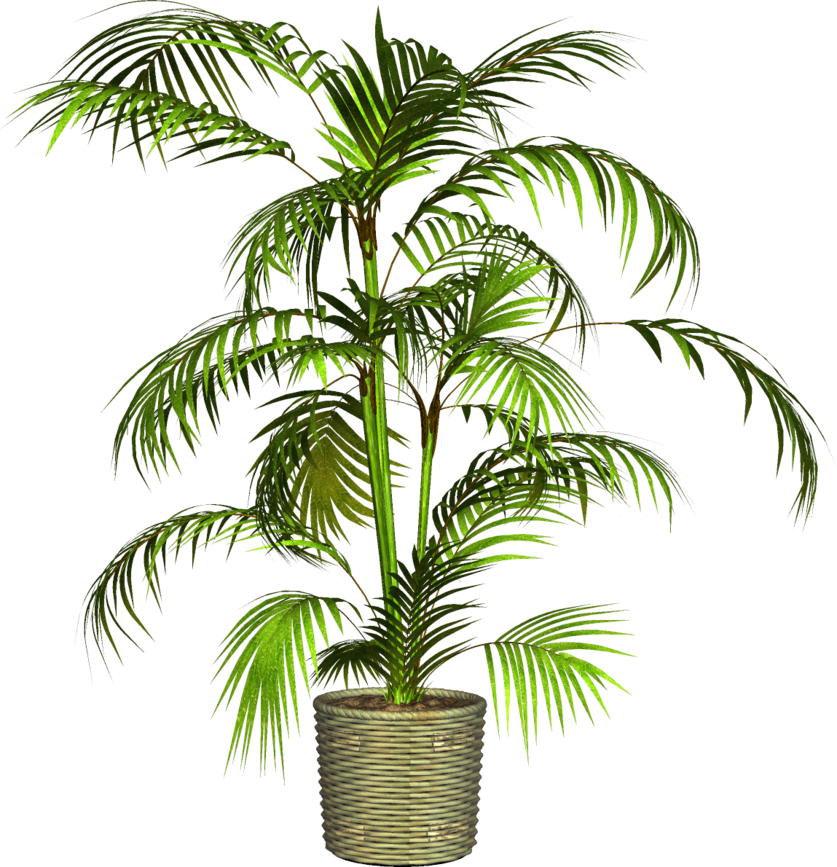 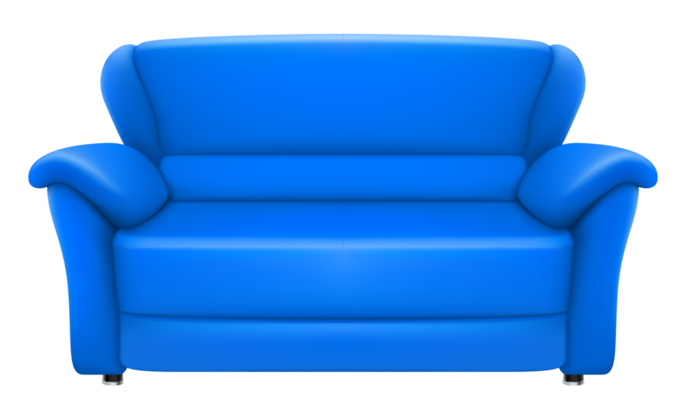 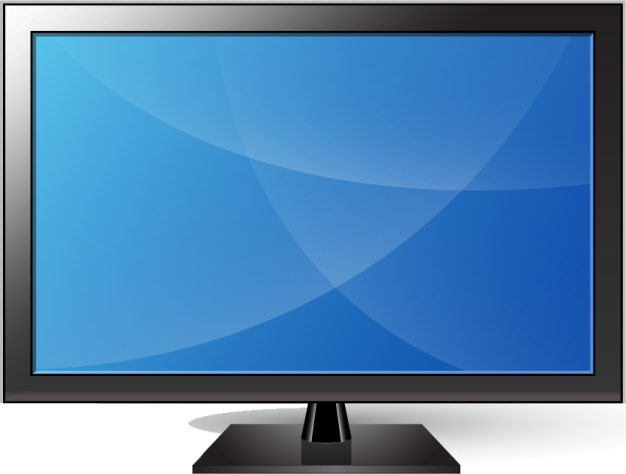 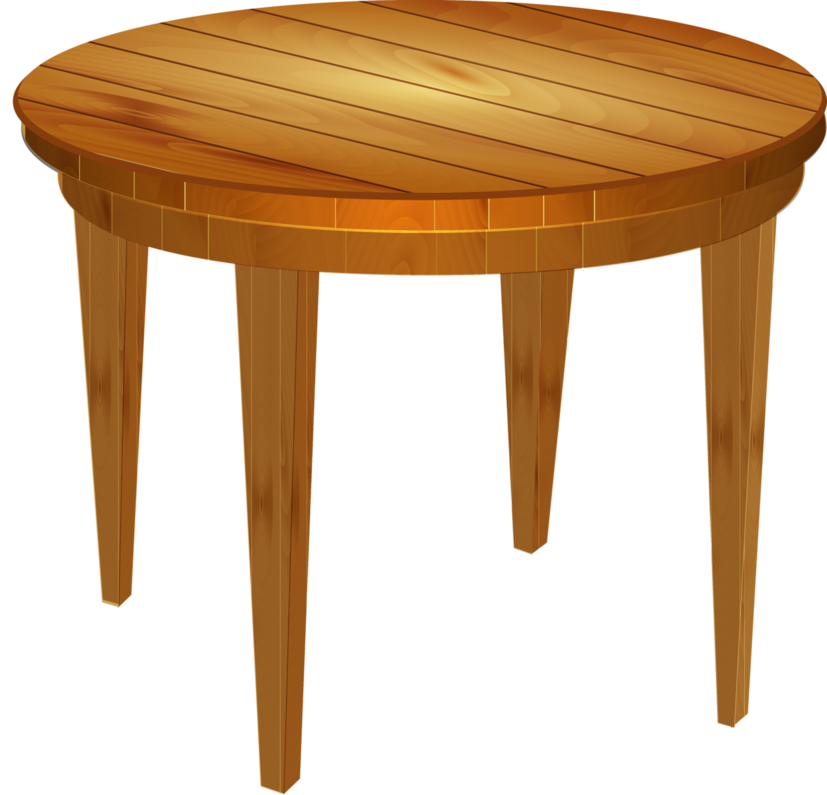 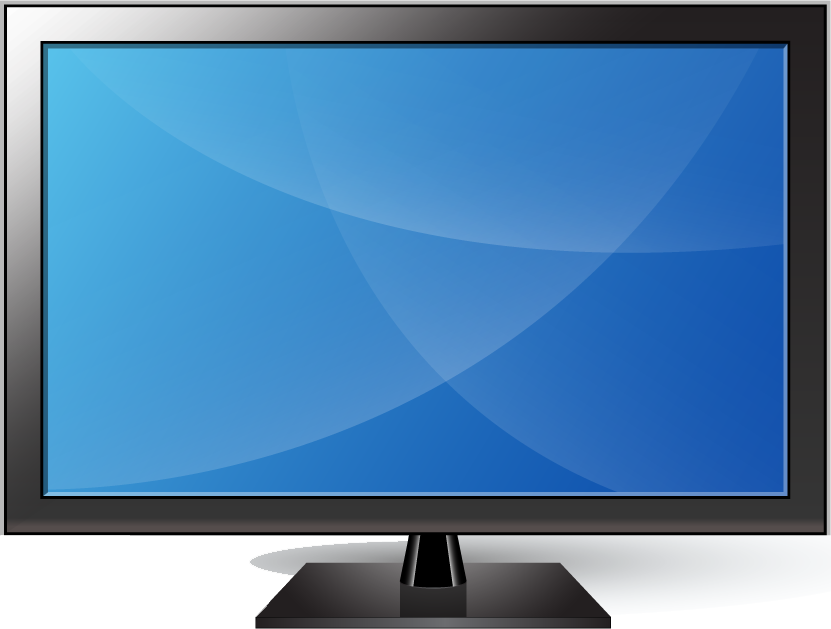 Отгадай, что за фрукт? Он желтый, длинный, сладкий, ароматный, мягкий. Из него можно испечь пирог. (Это банан).А кто-нибудь сможет как Витя придумать загадку?
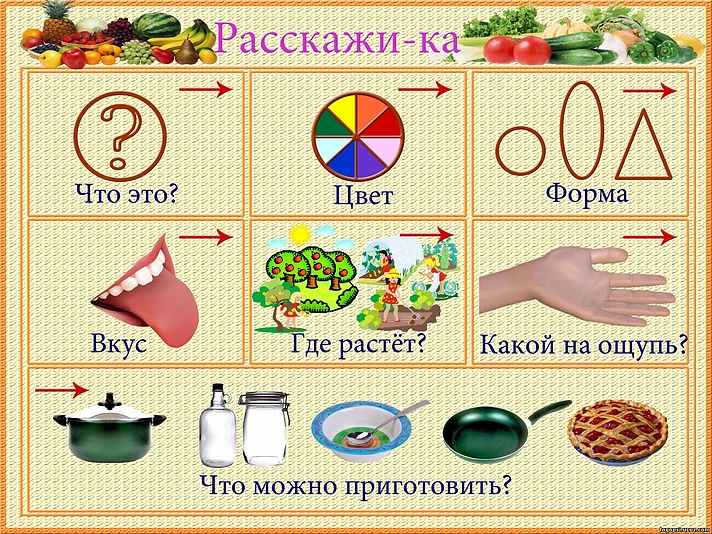 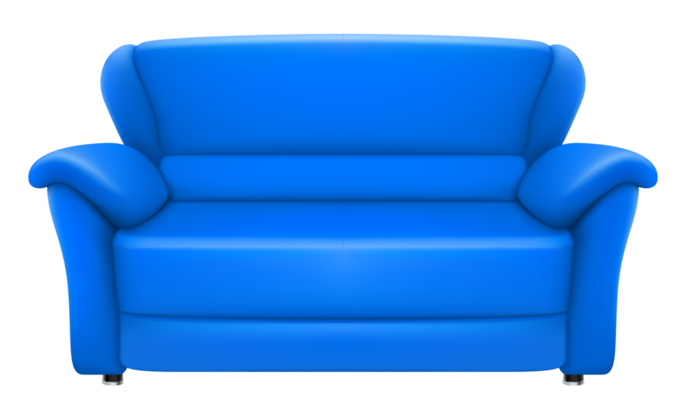 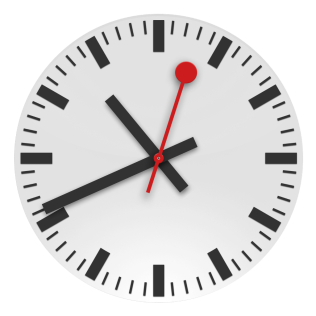 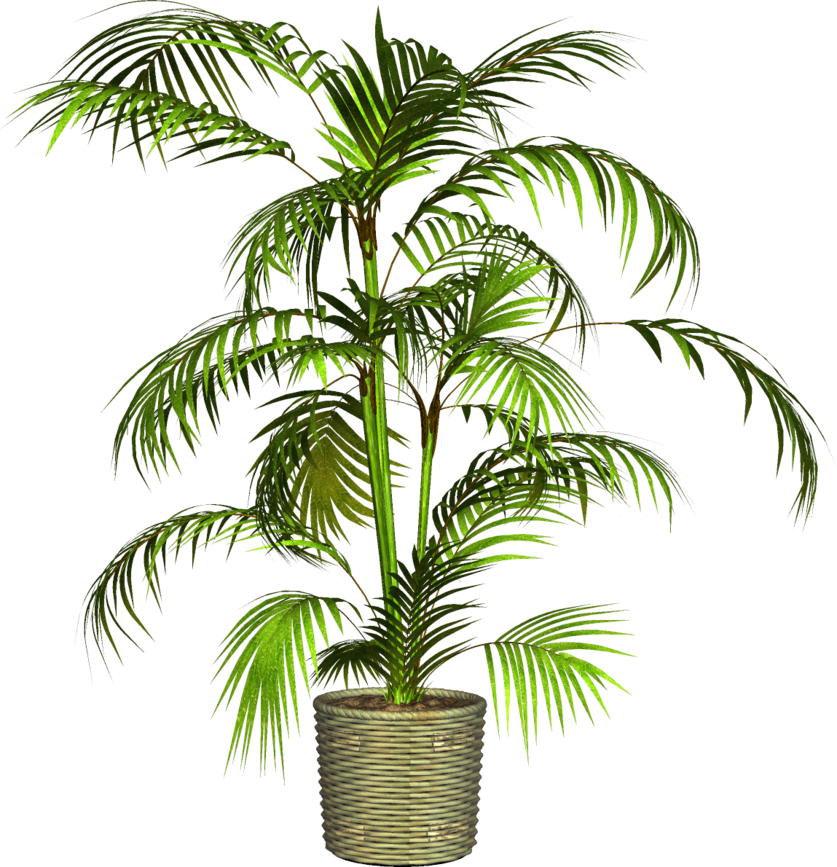 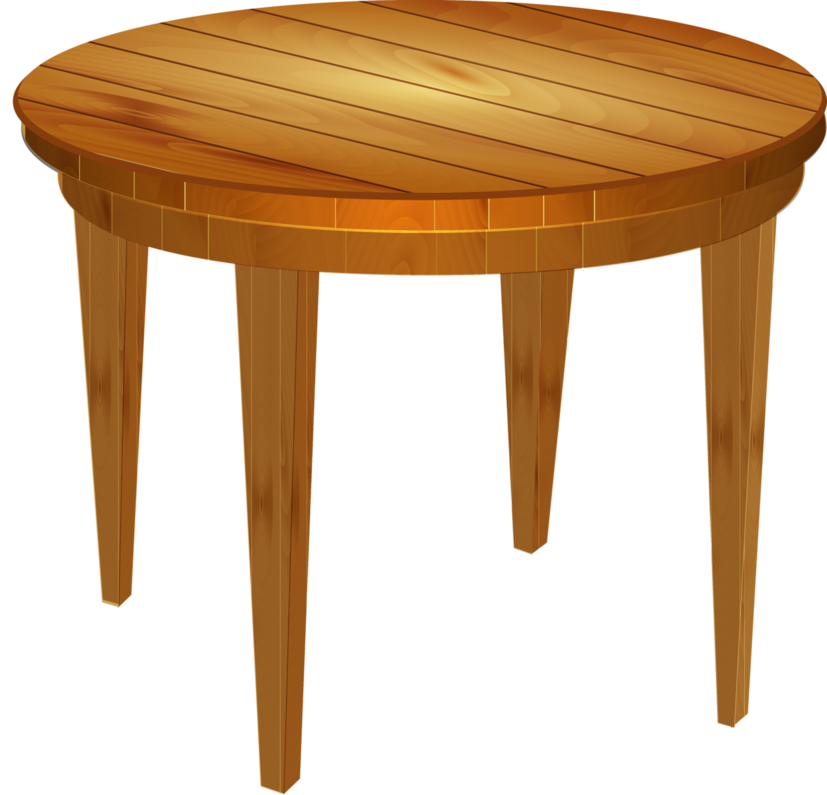 Спасибо, друзья!
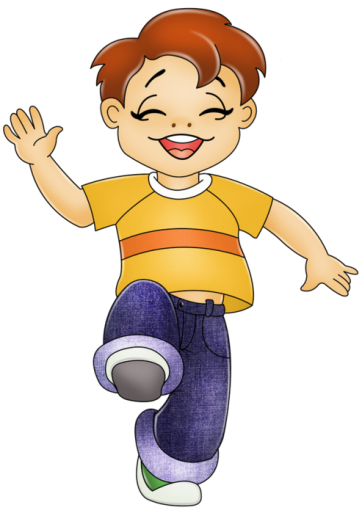